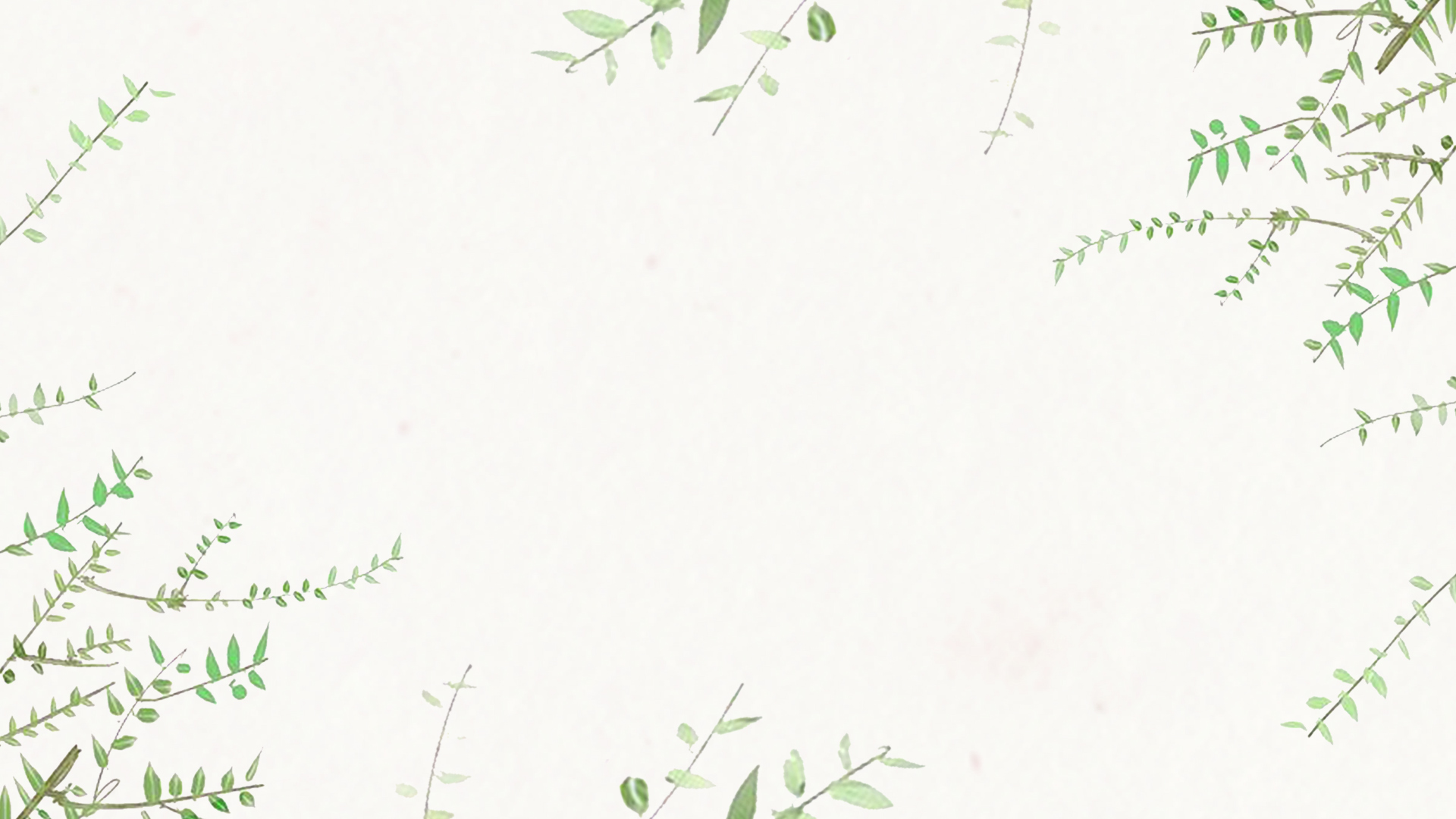 义务教育
艺术课程标准
（2022年版）
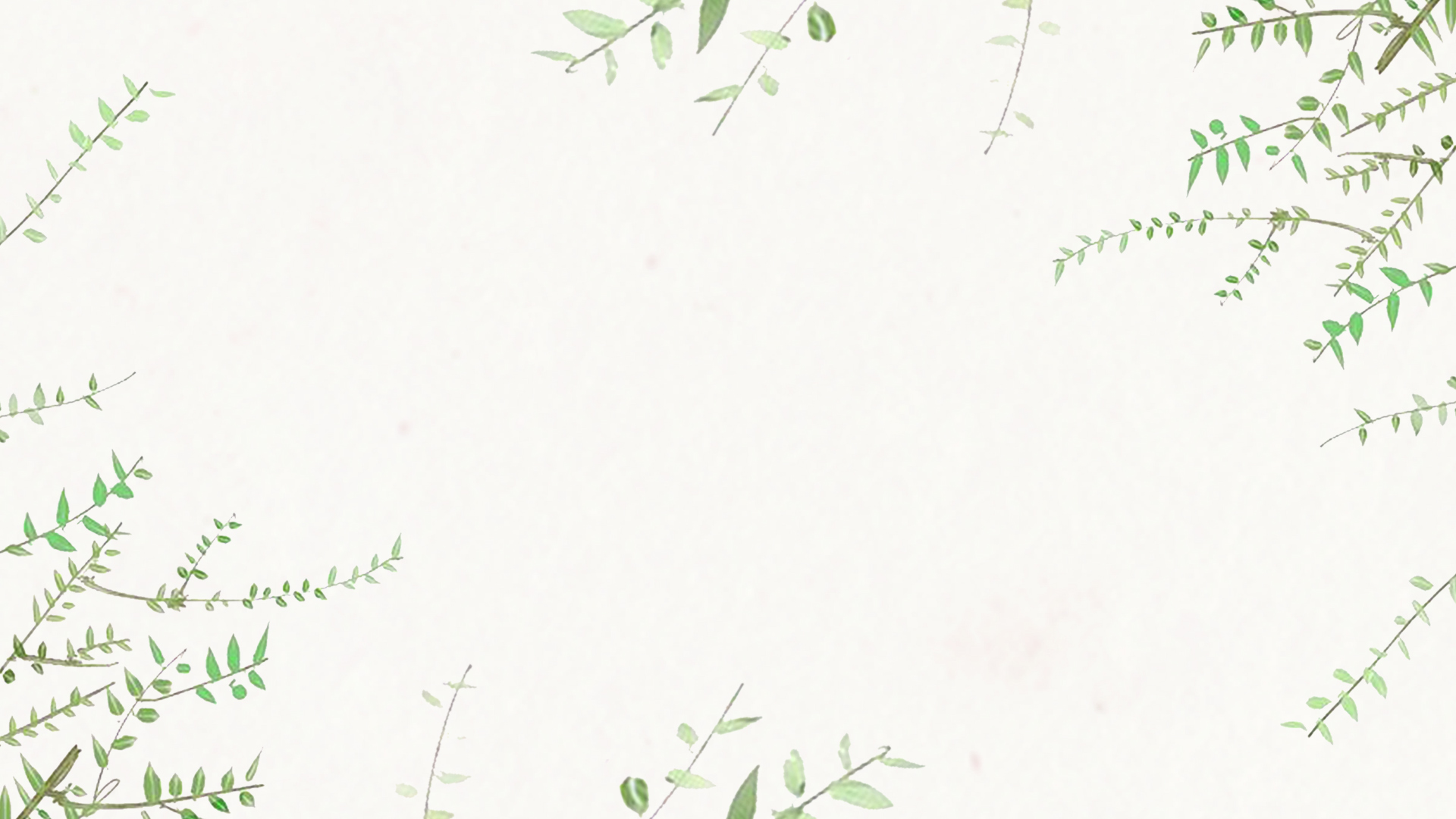 2022版新课标
数字化助力“教—学—评”

一体化实践探索
常州市新北区汤庄桥小学   胡坤
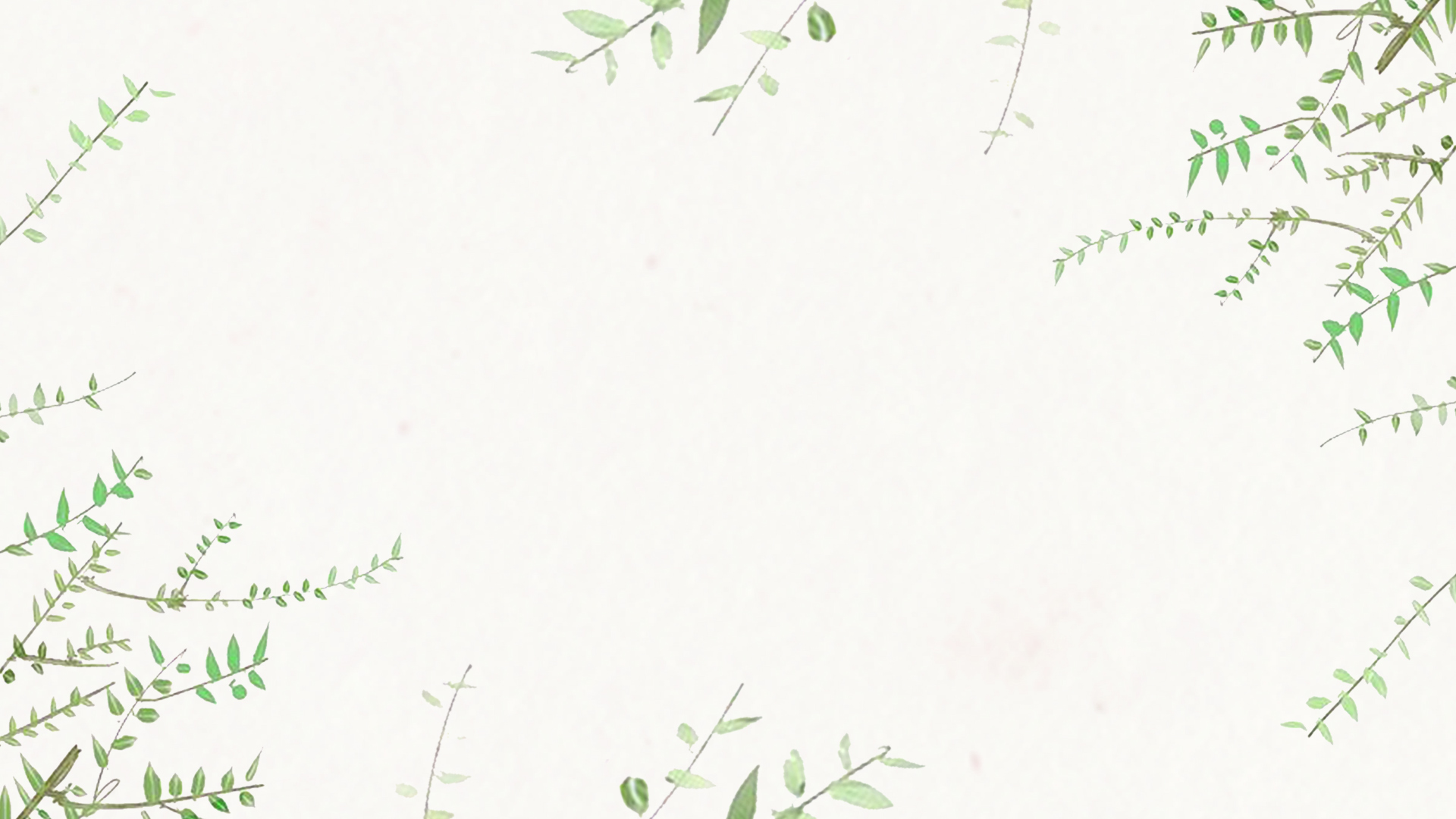 2022版新课标的主要变化
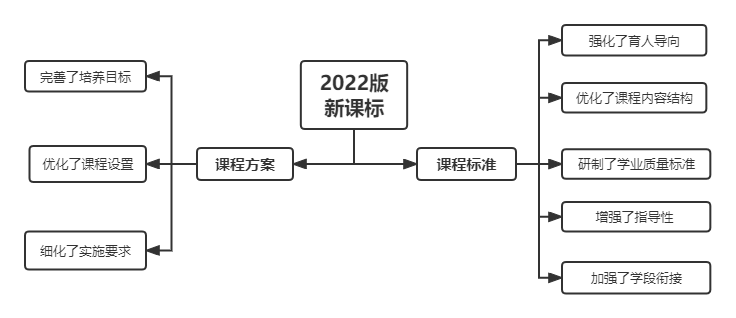 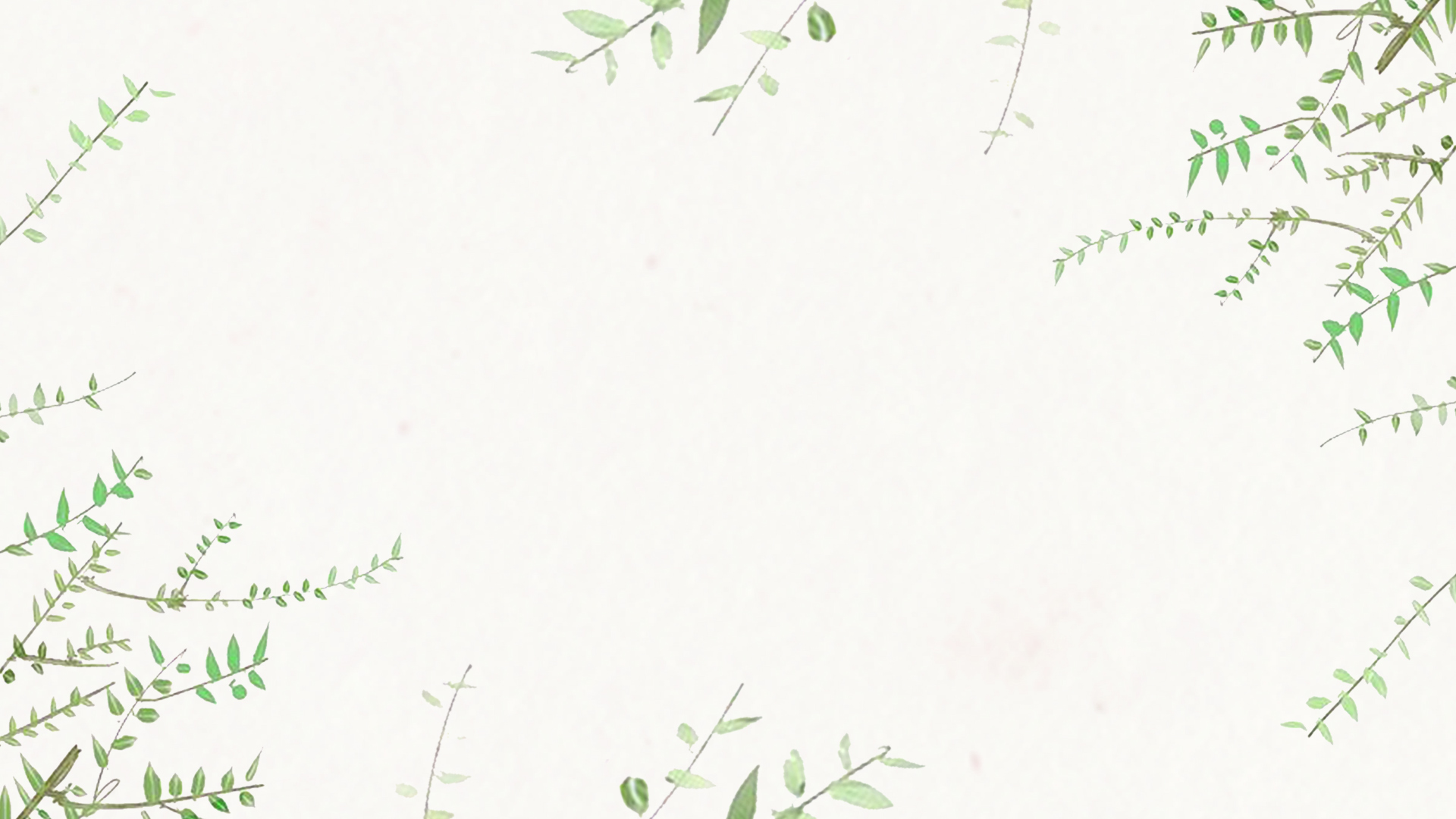 课程内容框架
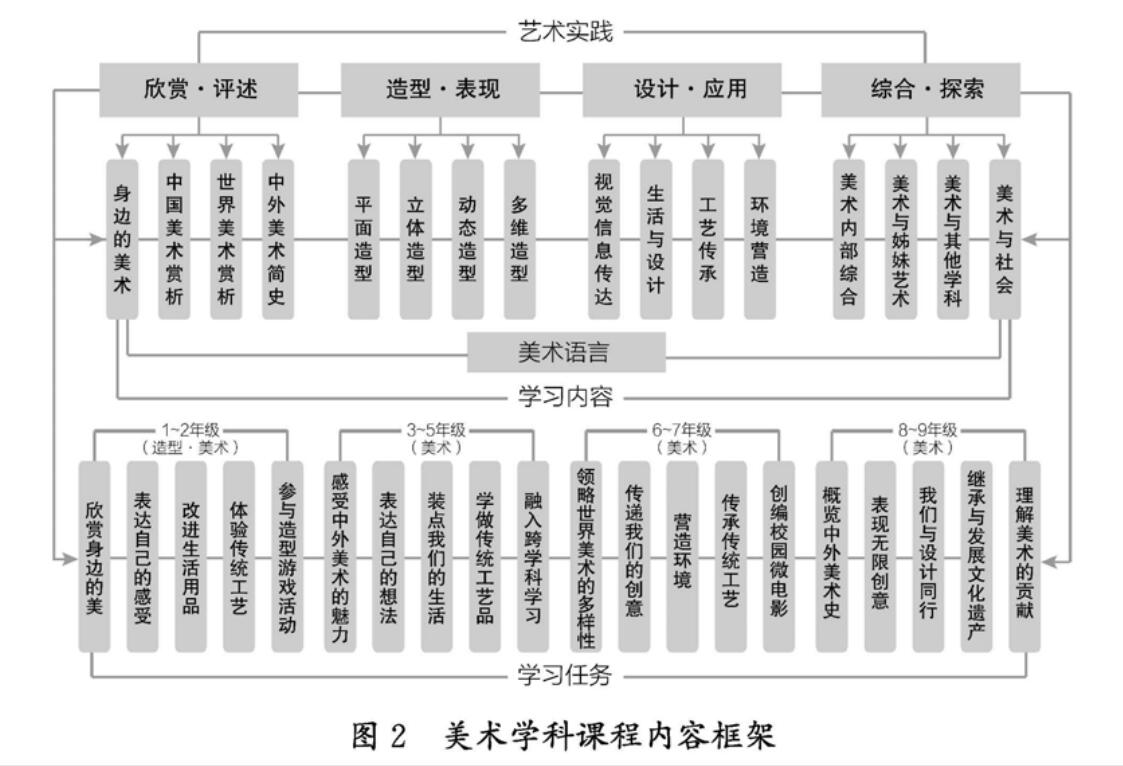 P.48
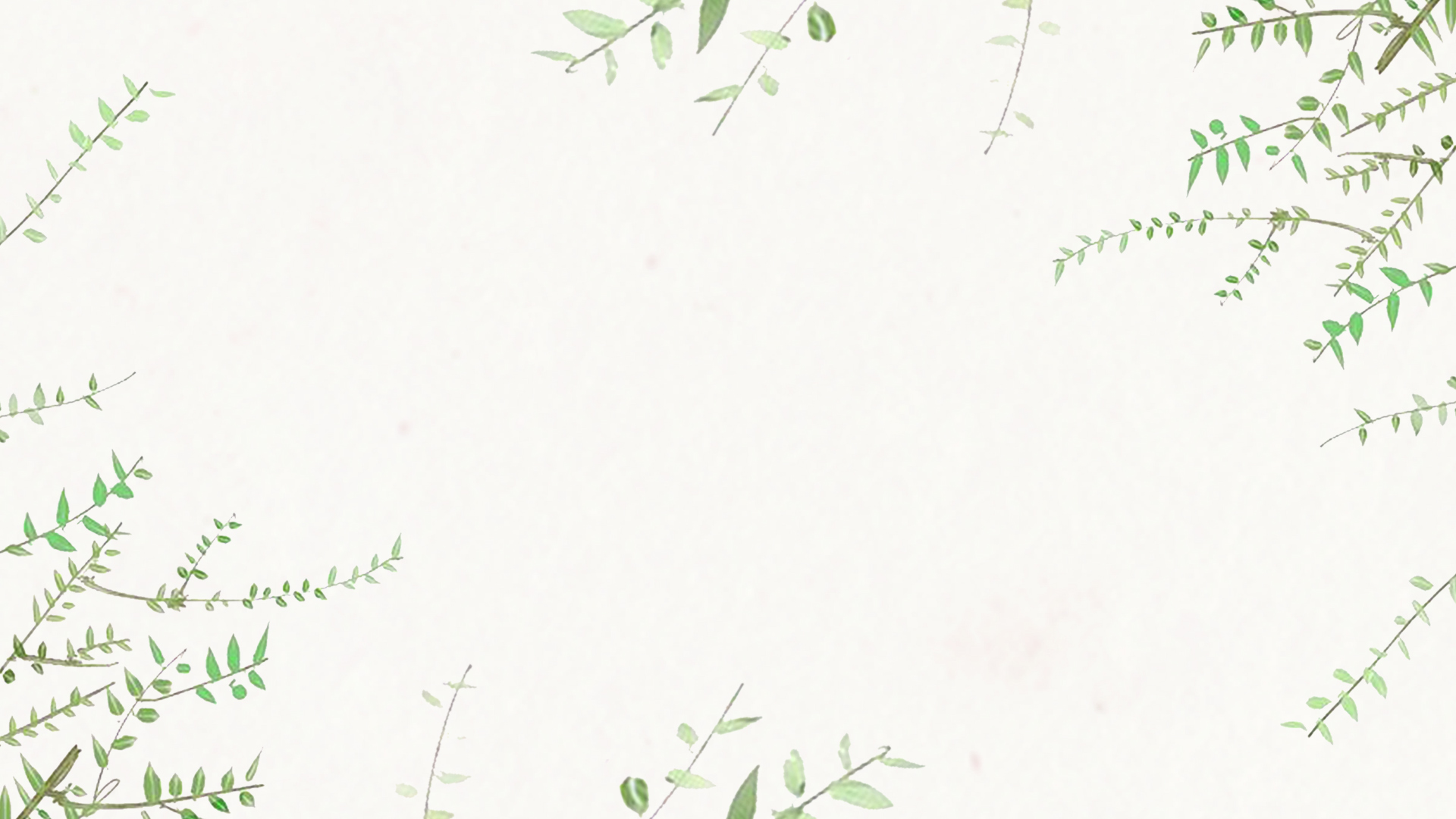 学业质量描述
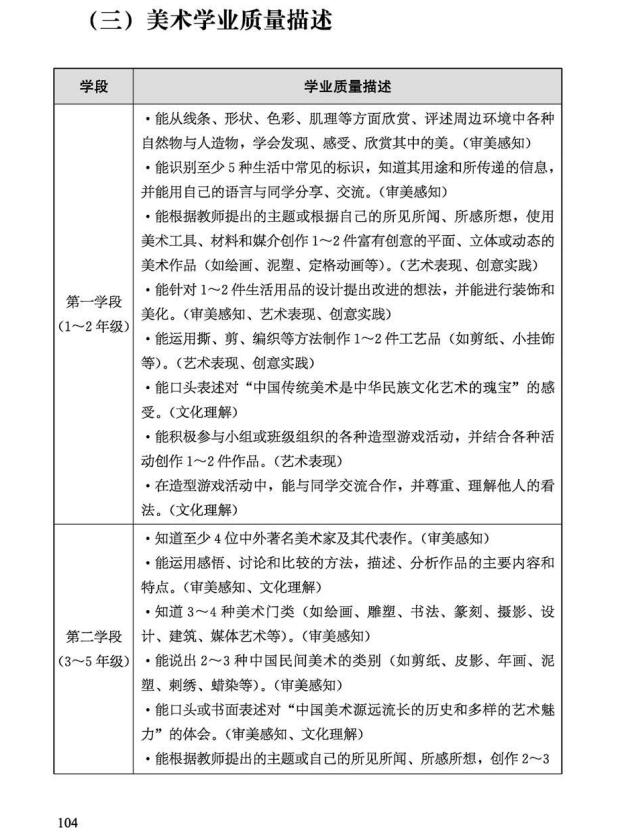 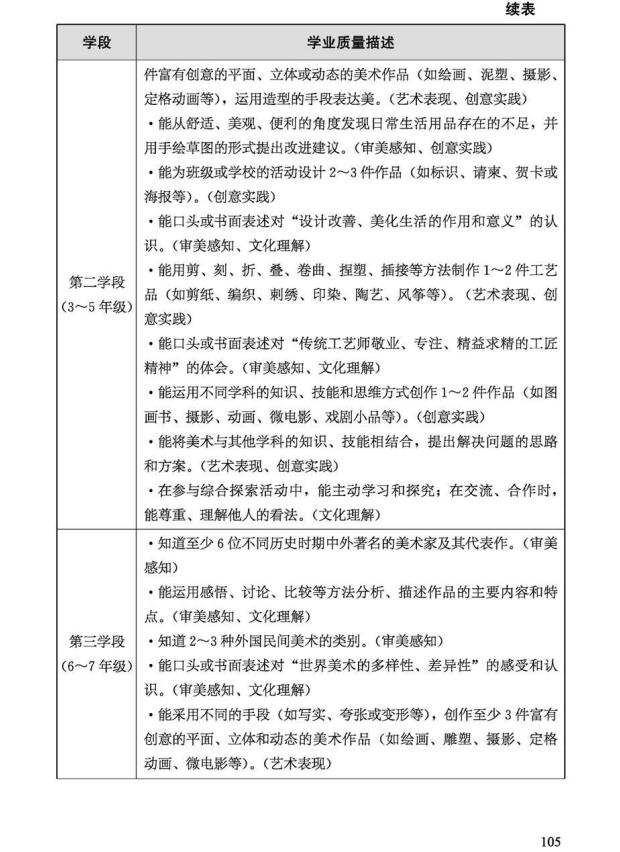 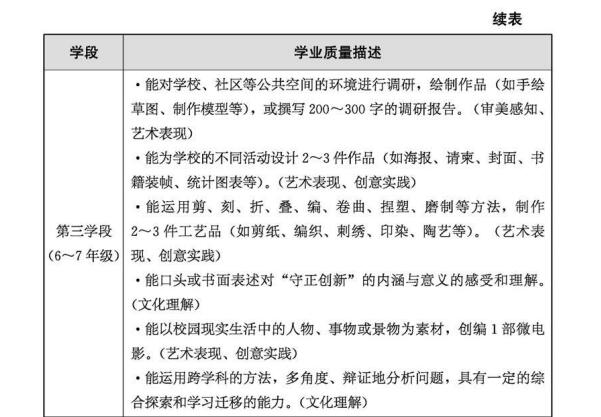 P.104-106
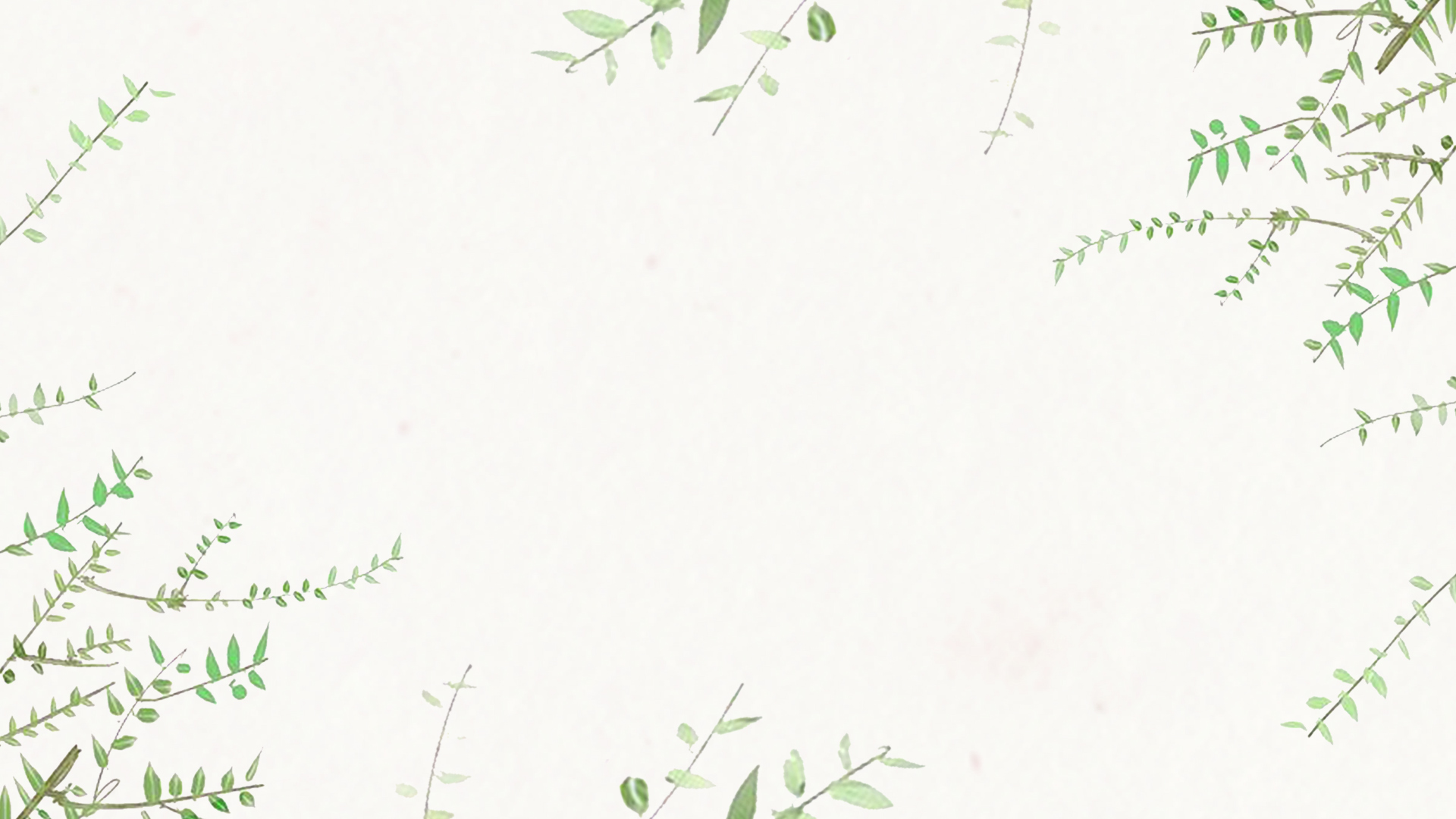 指导性
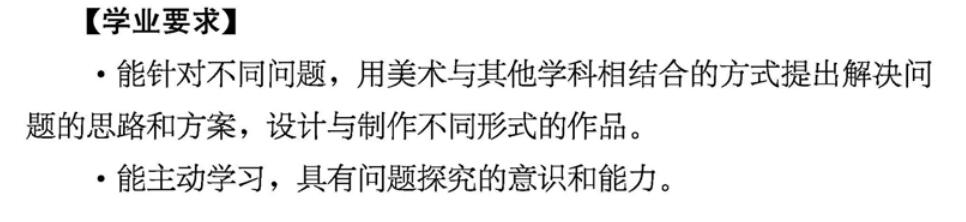 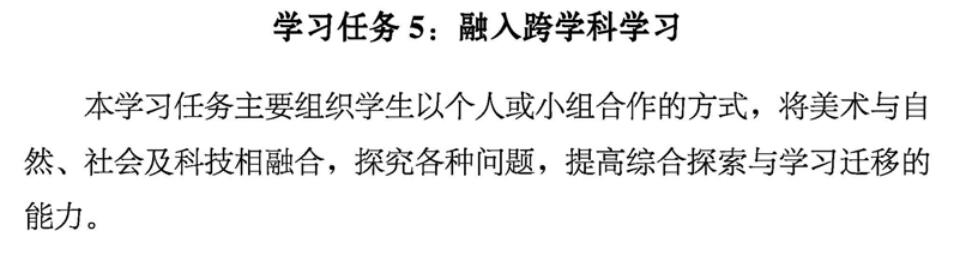 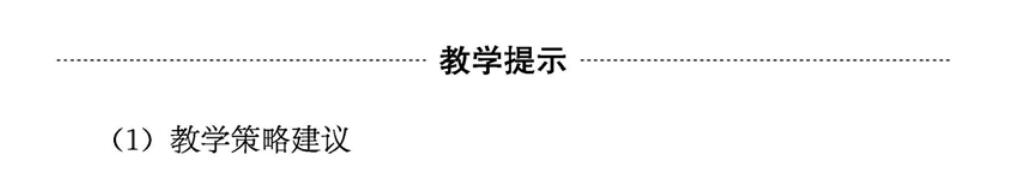 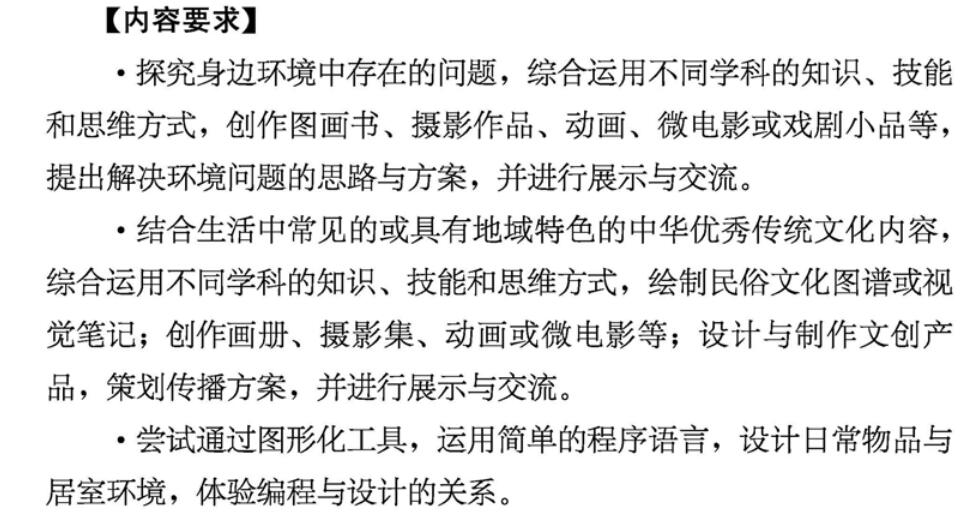 P.49-73
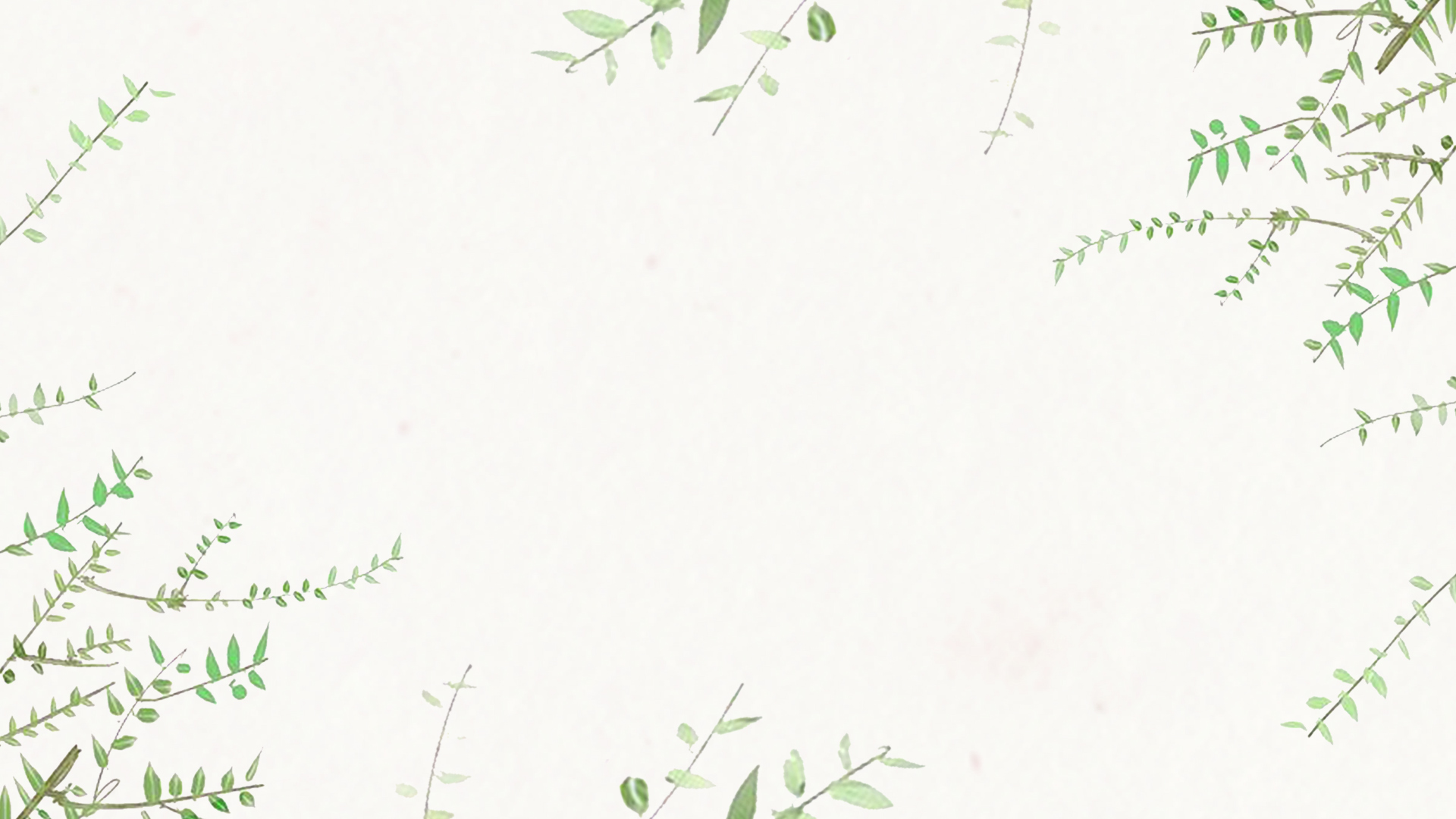 案例
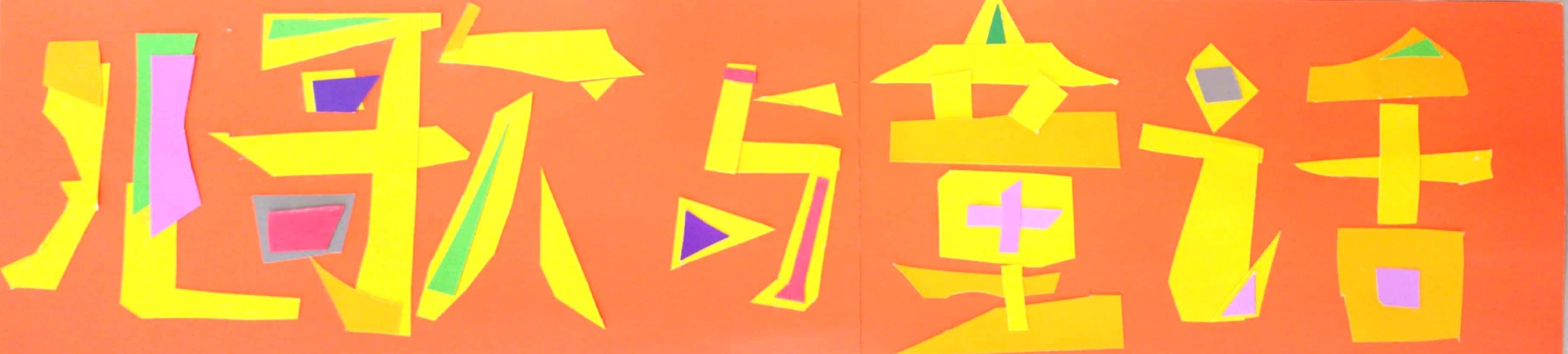 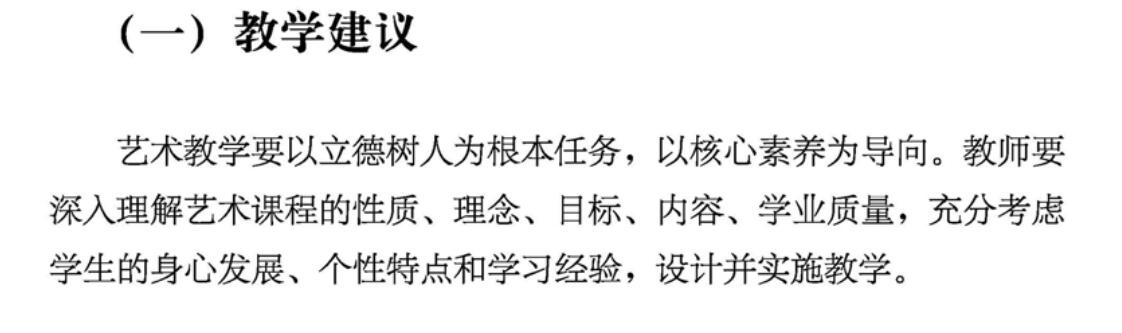 P.112
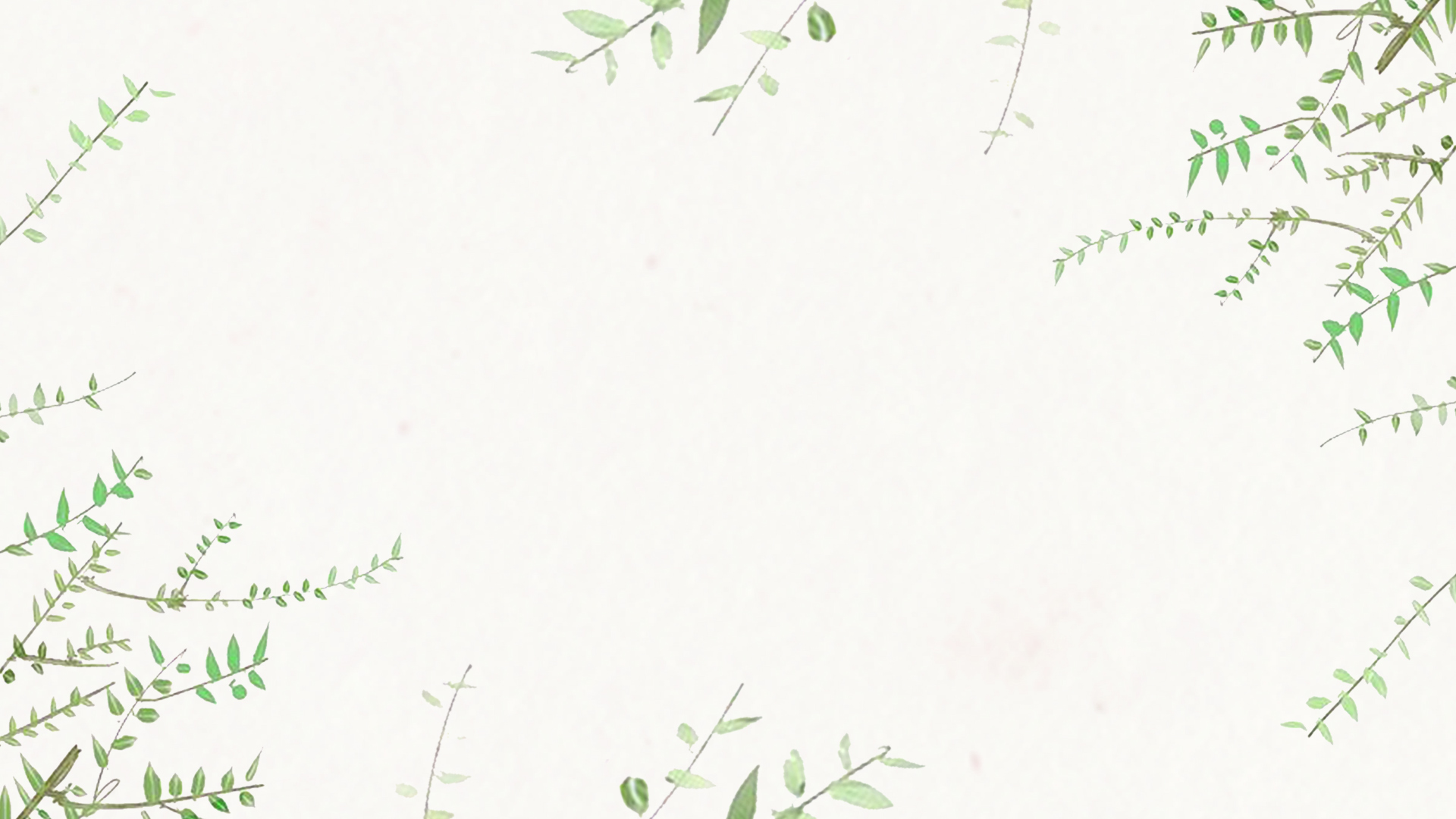 教学提示
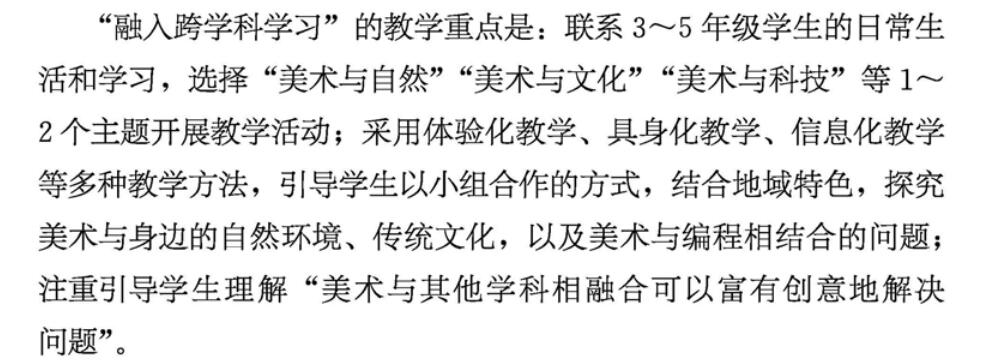 P.111
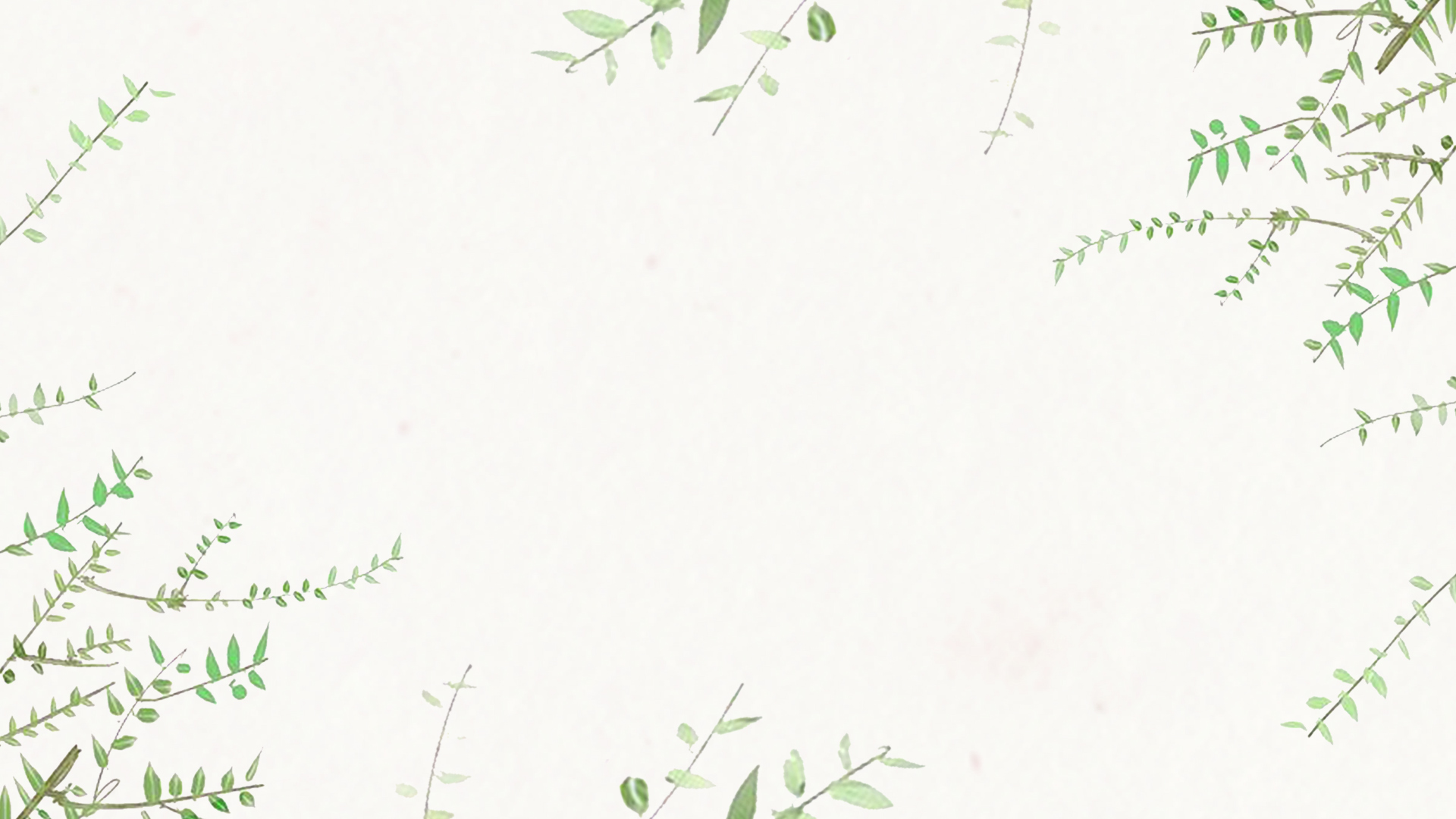 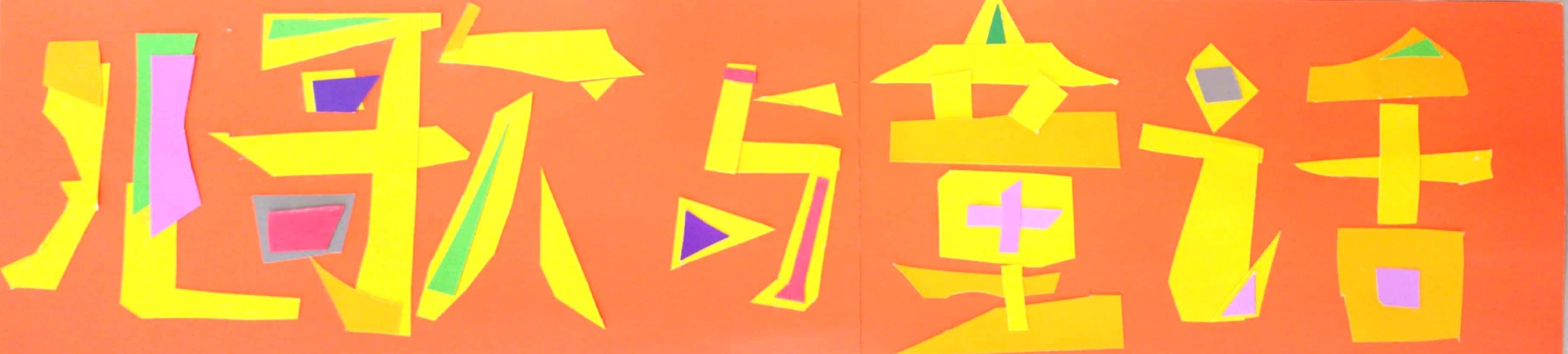 案例
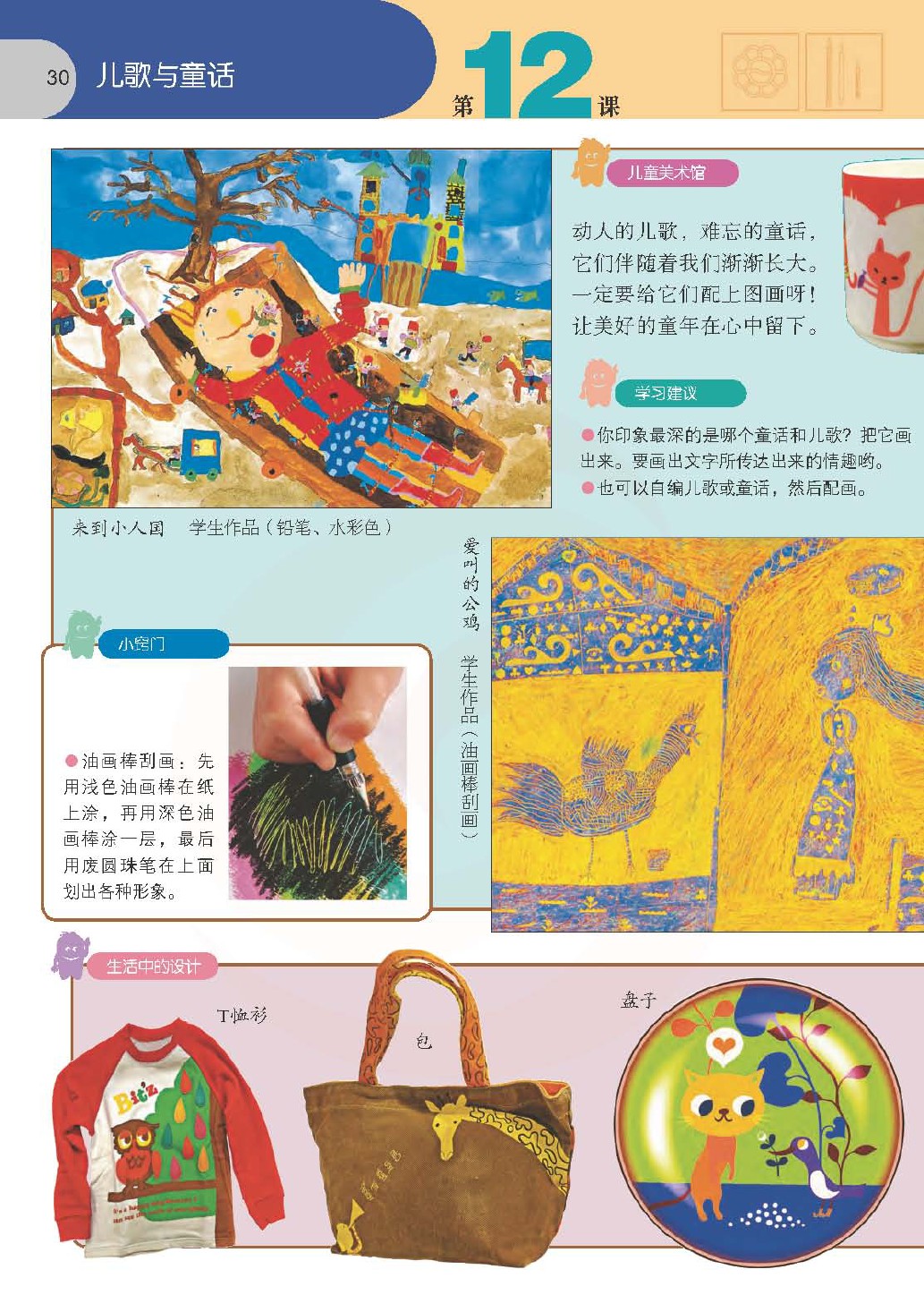 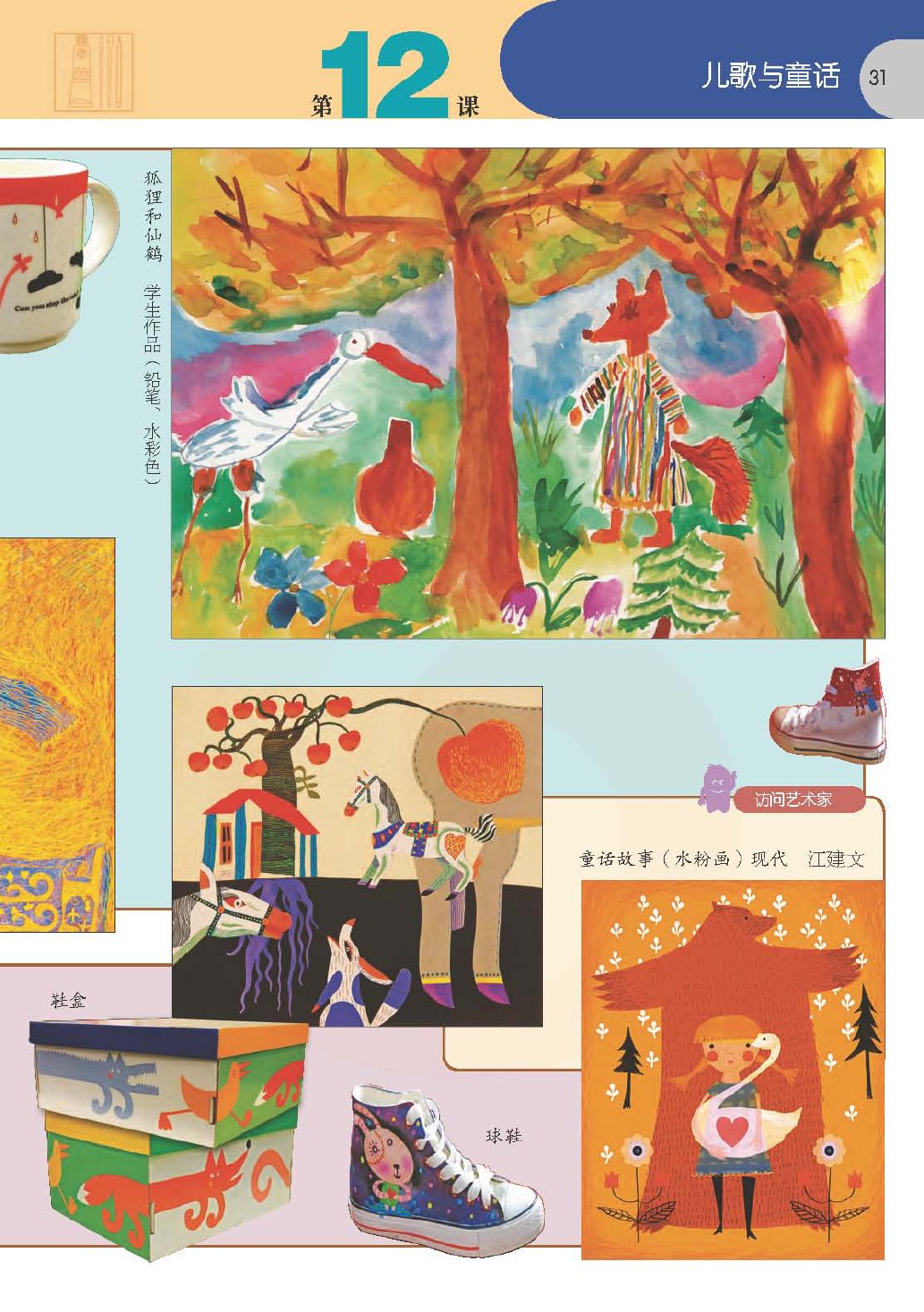 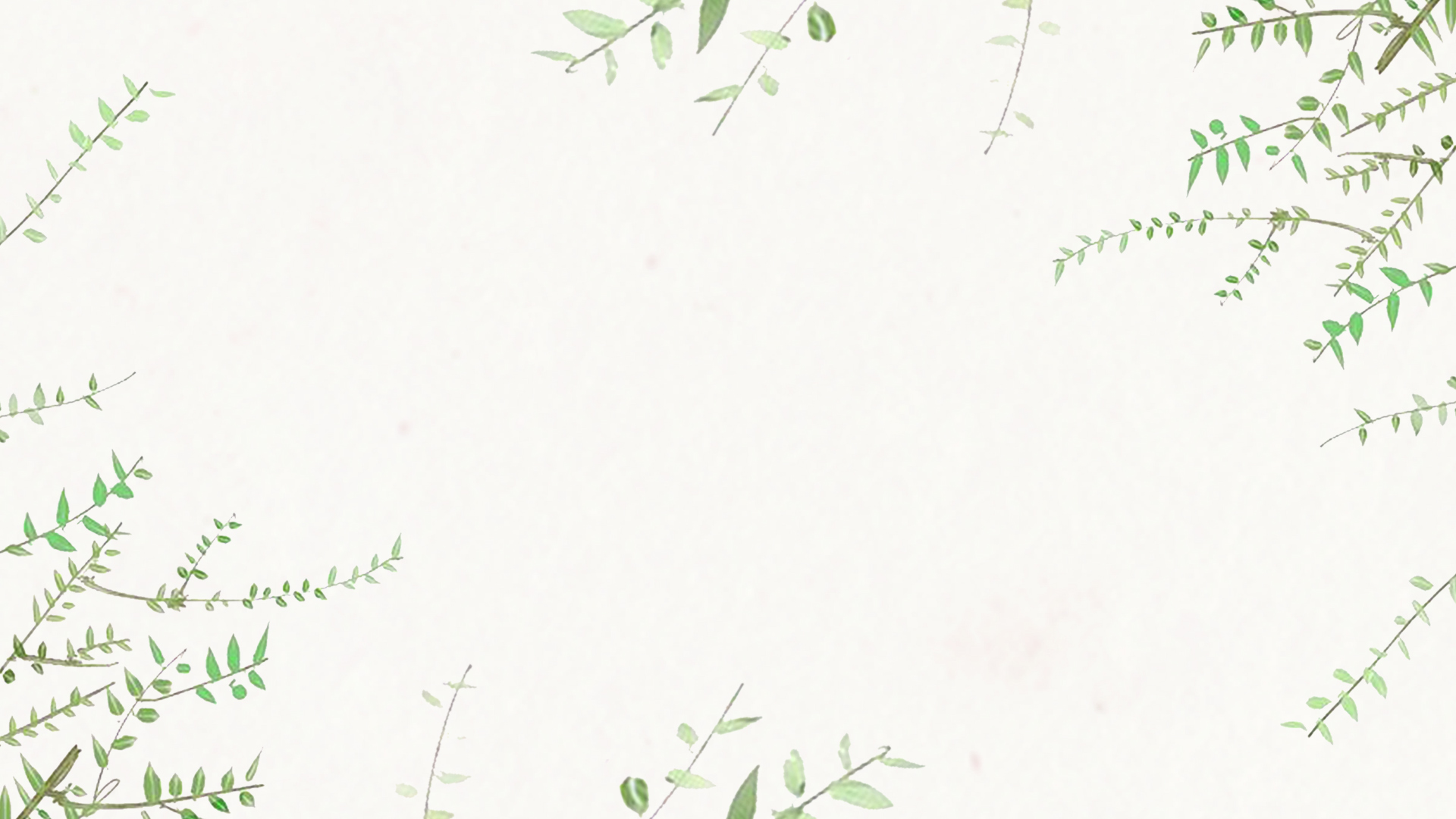 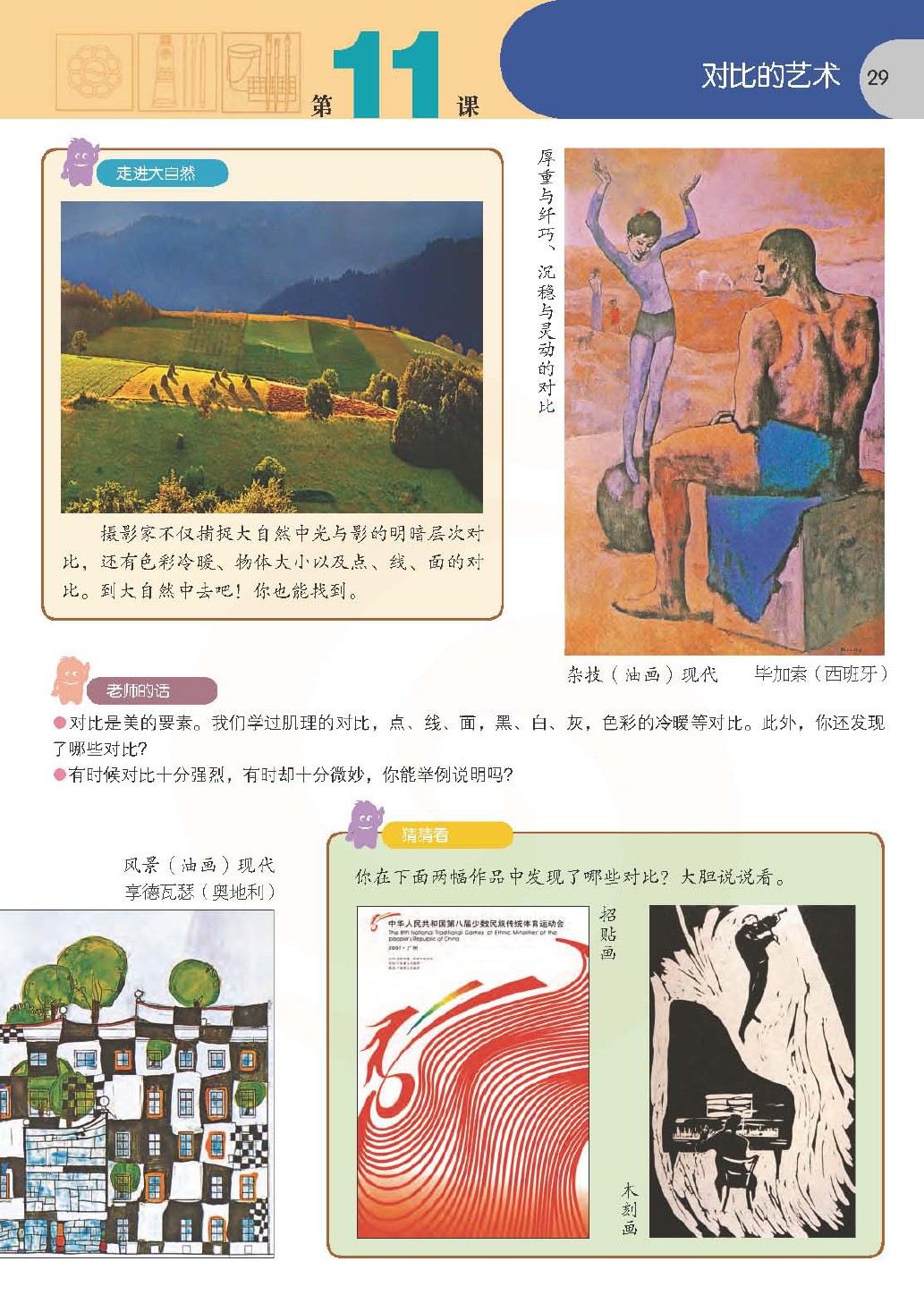 案例
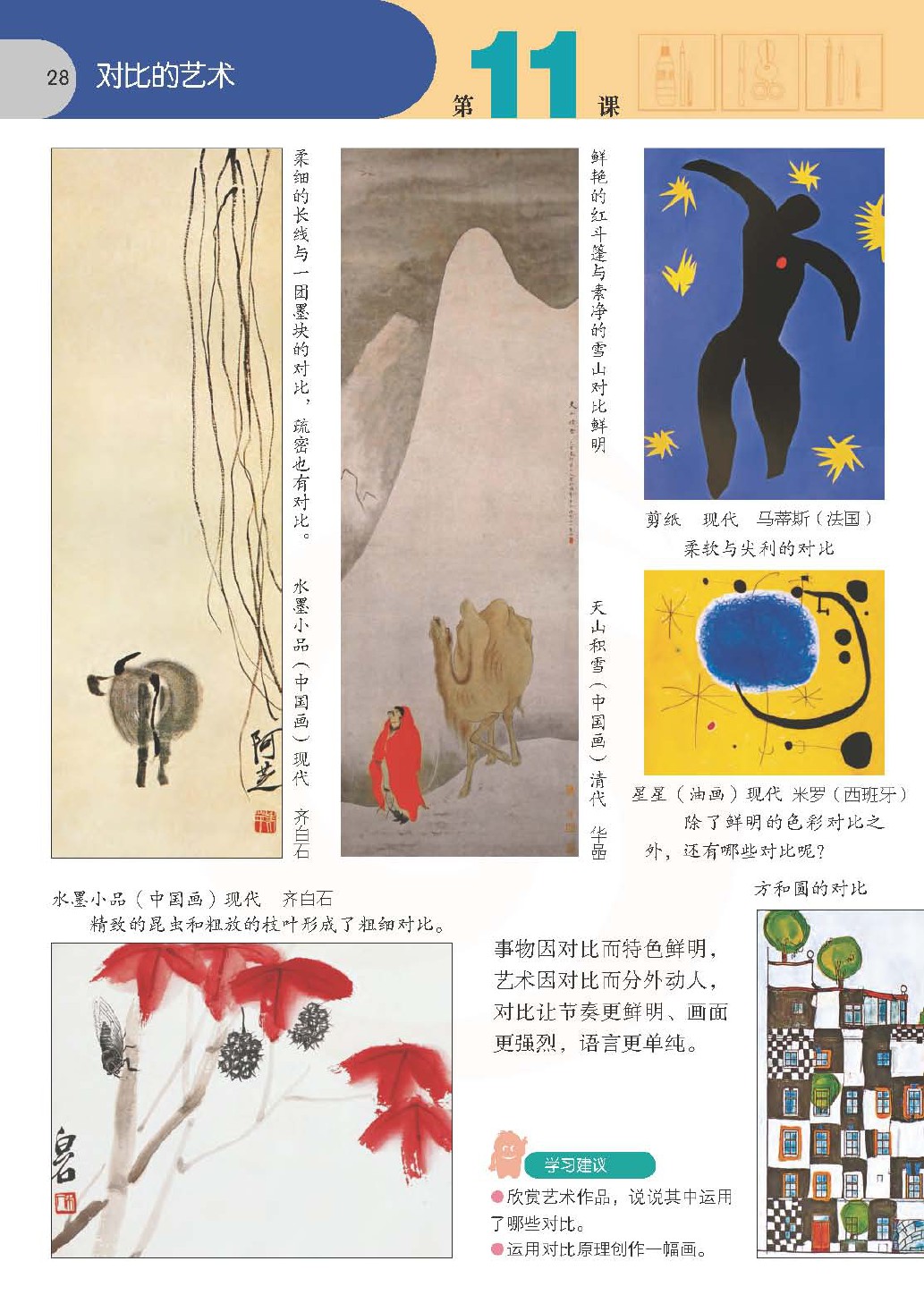 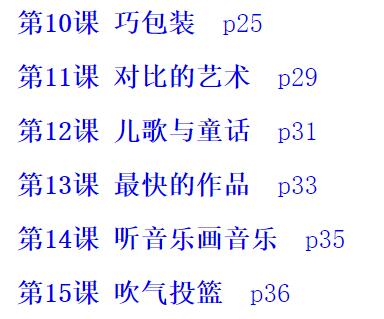 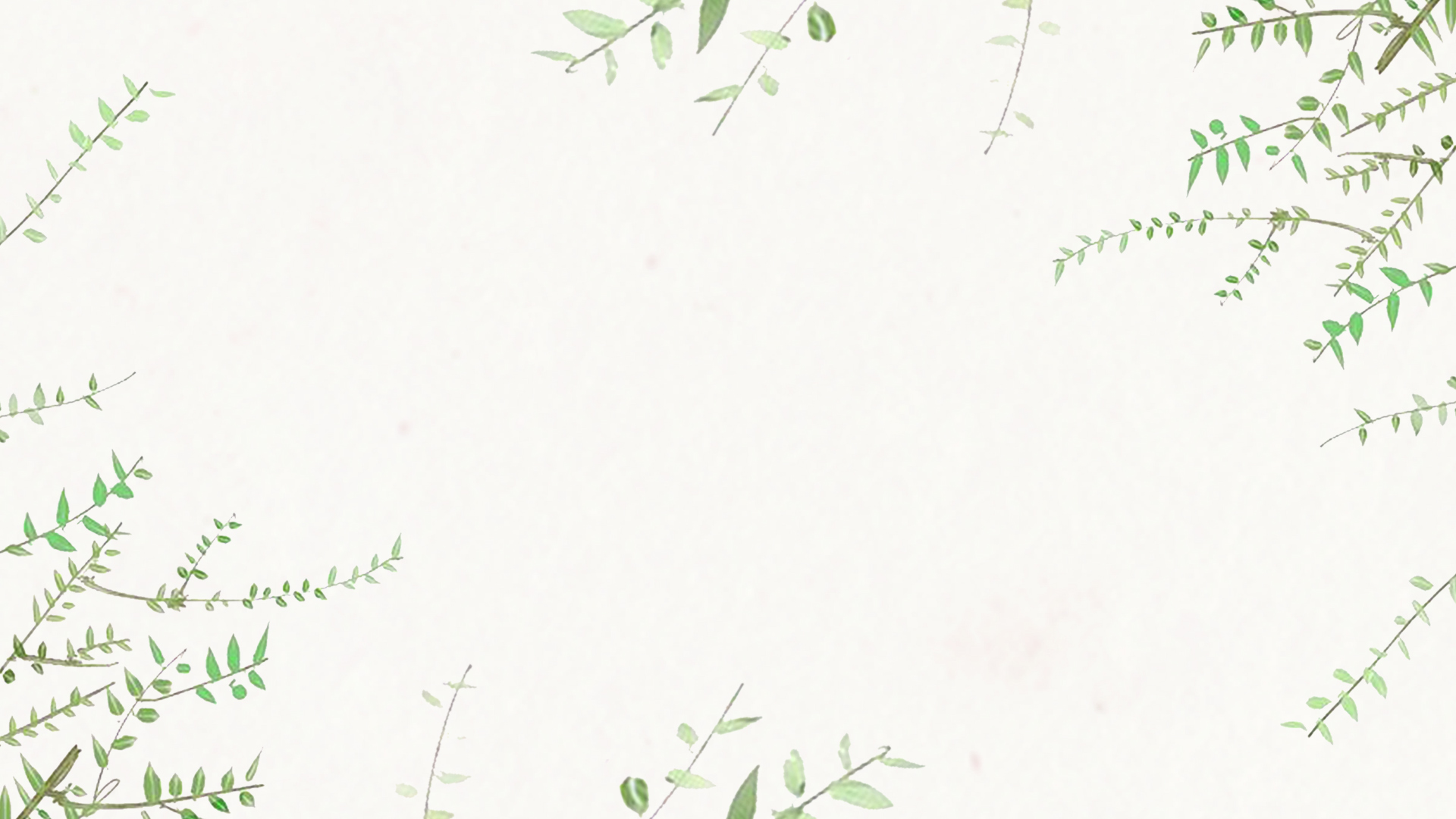 教学建议
1、坚持育人为本，强化素养立意。
2、重视知识内在关联，加强教学内容有机整合。
3、注重感知体验，营造开放的学习情境。
4、善用多种媒材，有机结合继承与创新。
5、建立激励机制，激发学生的艺术潜能。
P.112
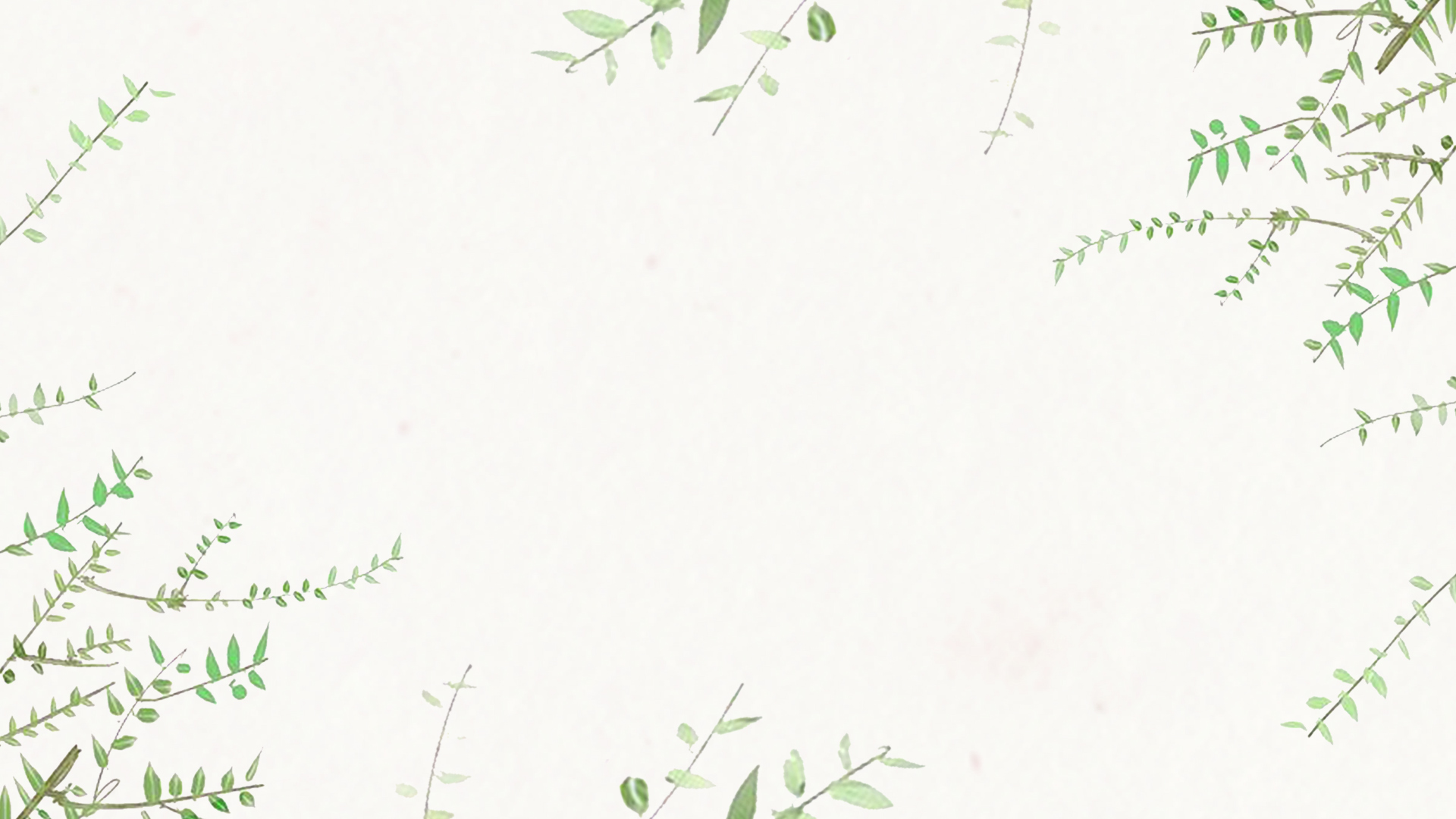 教学流程图
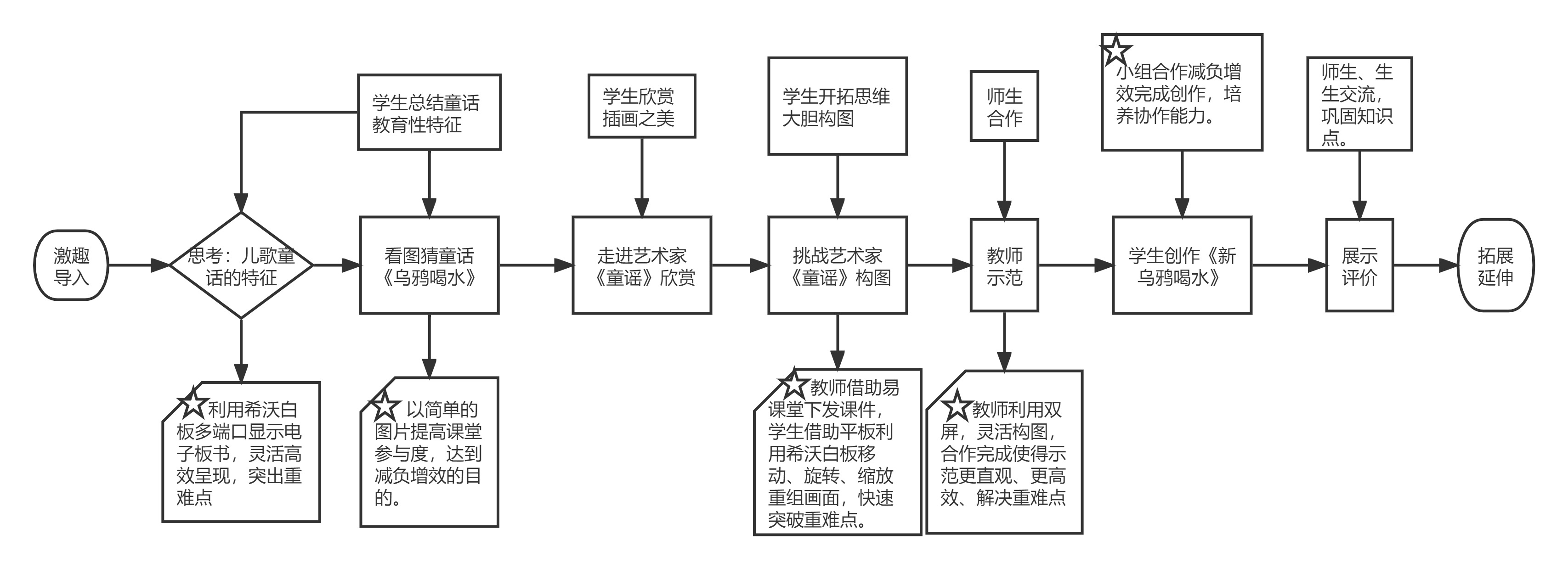 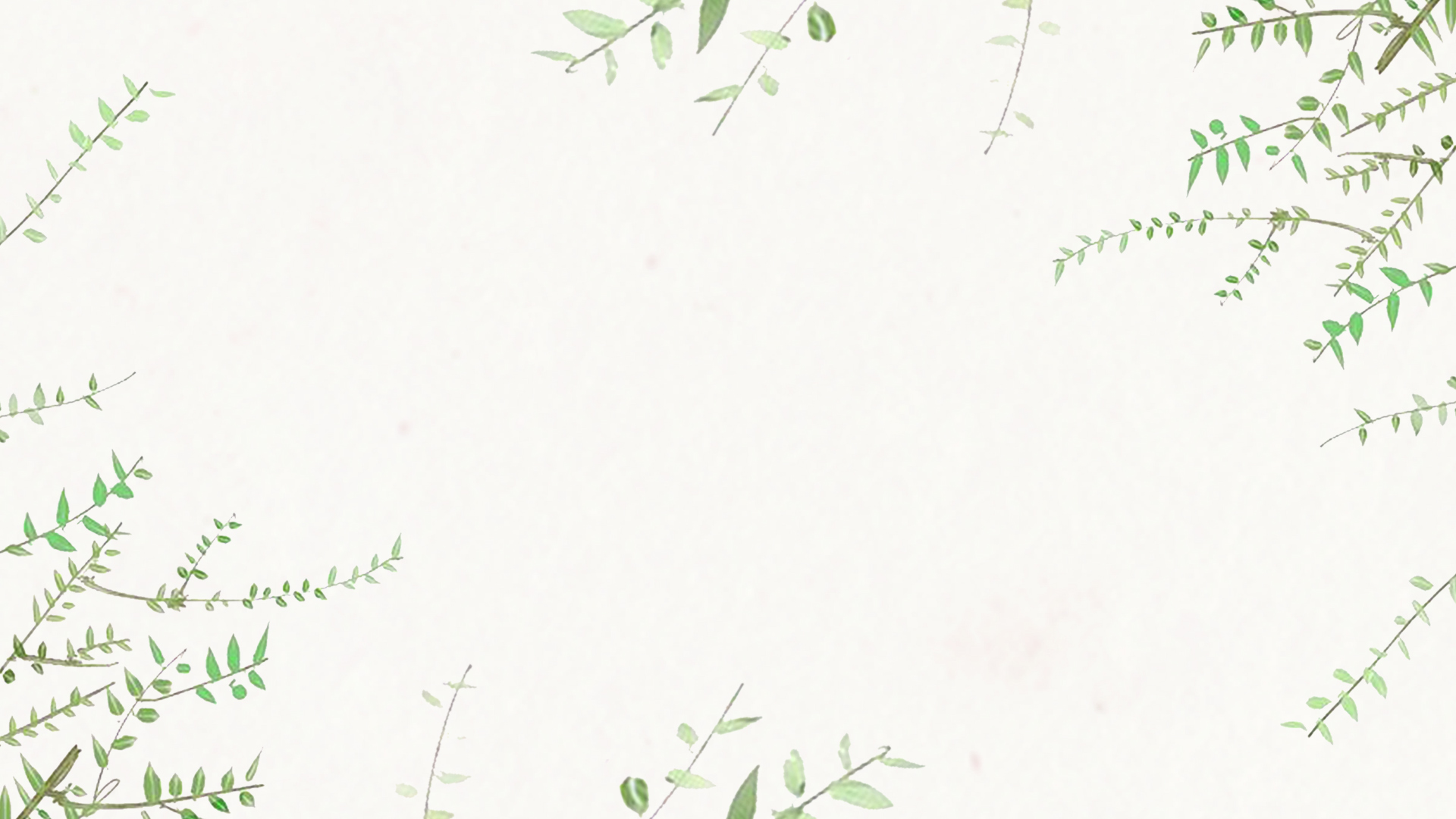 案例分析
（1）情境化助力课堂高效生长，信息化让板书灵活高效。
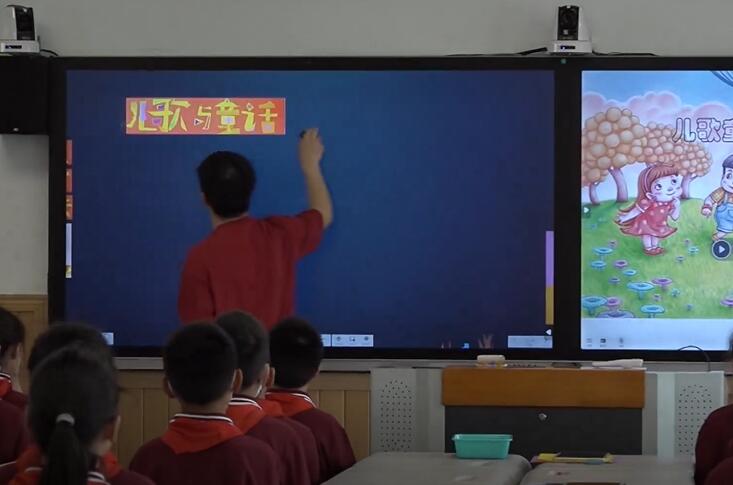 （2）活用教材让孩子们体验降维打击，轻松学习不再难。
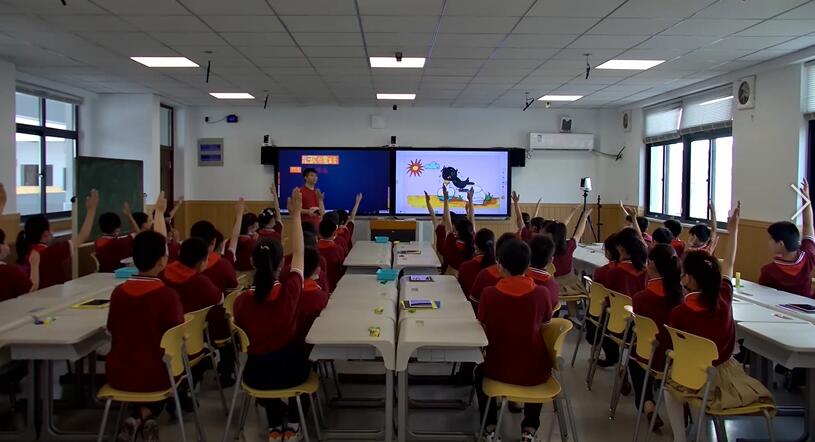 P.111
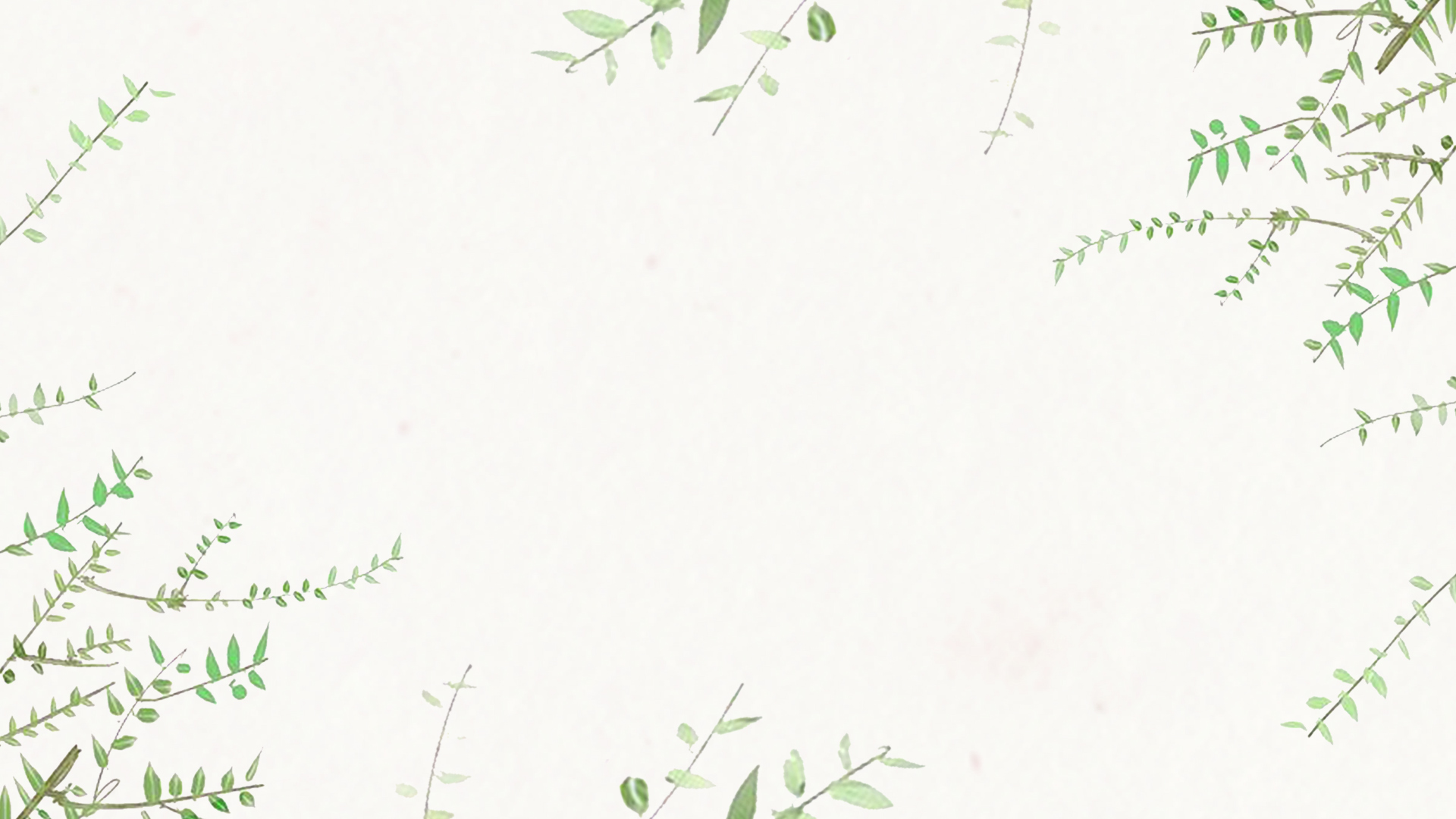 案例分析
（3）活用教材让课堂审美有高度，温故而知新让图片欣赏有层次。
（3）活用教材让课堂审美有高度，温故而知新让图片欣赏有层次。
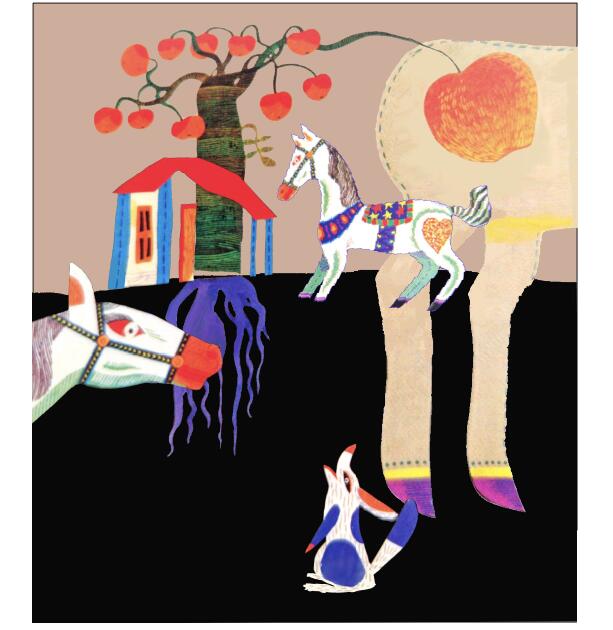 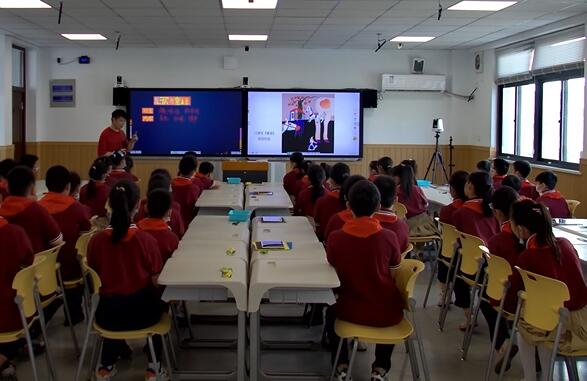 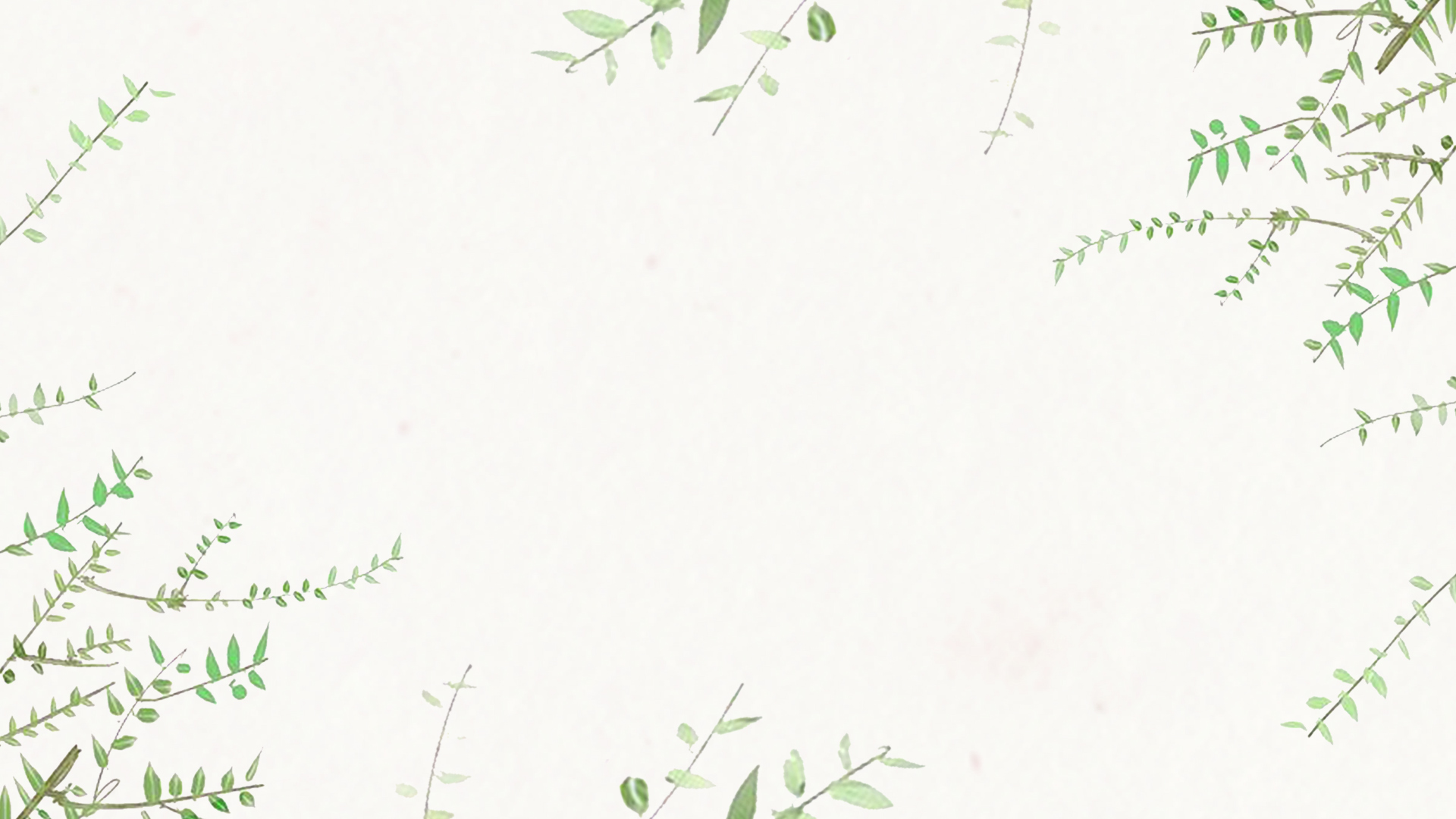 案例分析
（3）活用教材让课堂审美有高度，温故而知新让图片欣赏有层次。
（4）信息化让美术课堂高效生动，玩中学轻松化解教学重难点。
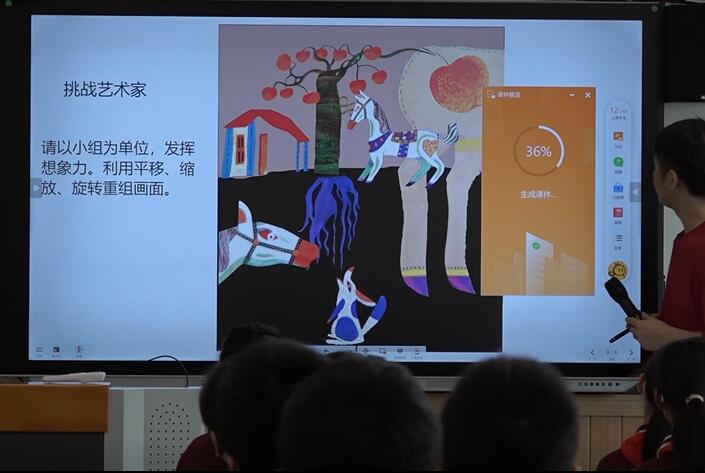 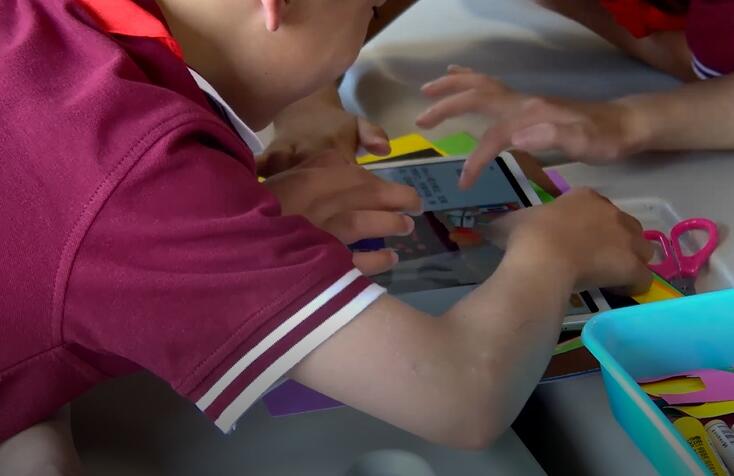 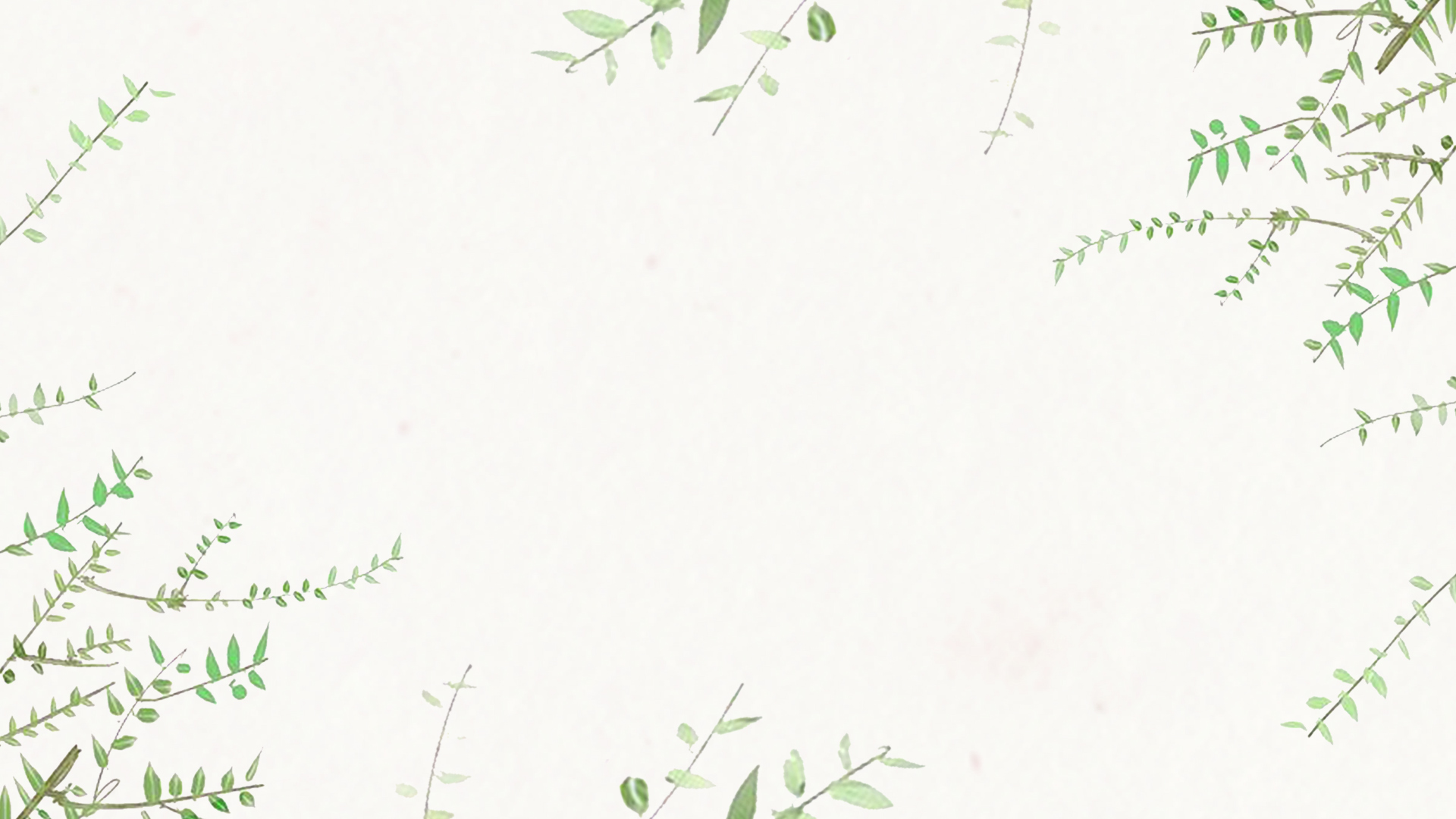 案例分析
（3）活用教材让课堂审美有高度，温故而知新让图片欣赏有层次。
（5）教师示范更直观，双屏互动更高效。
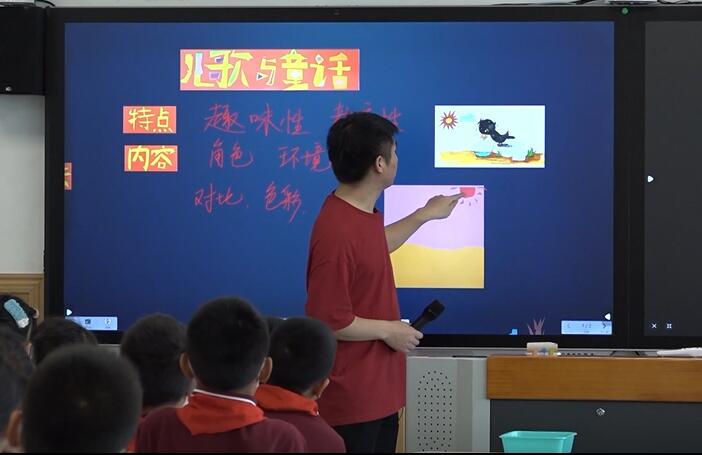 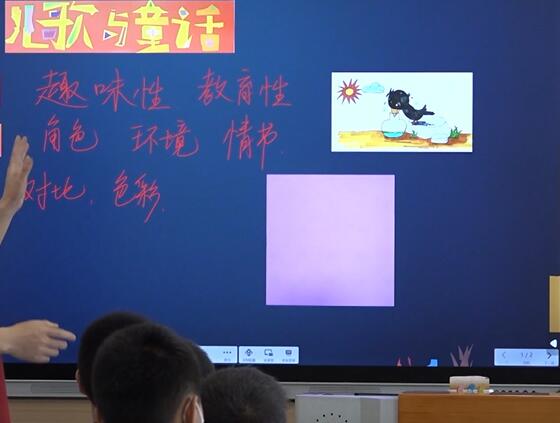 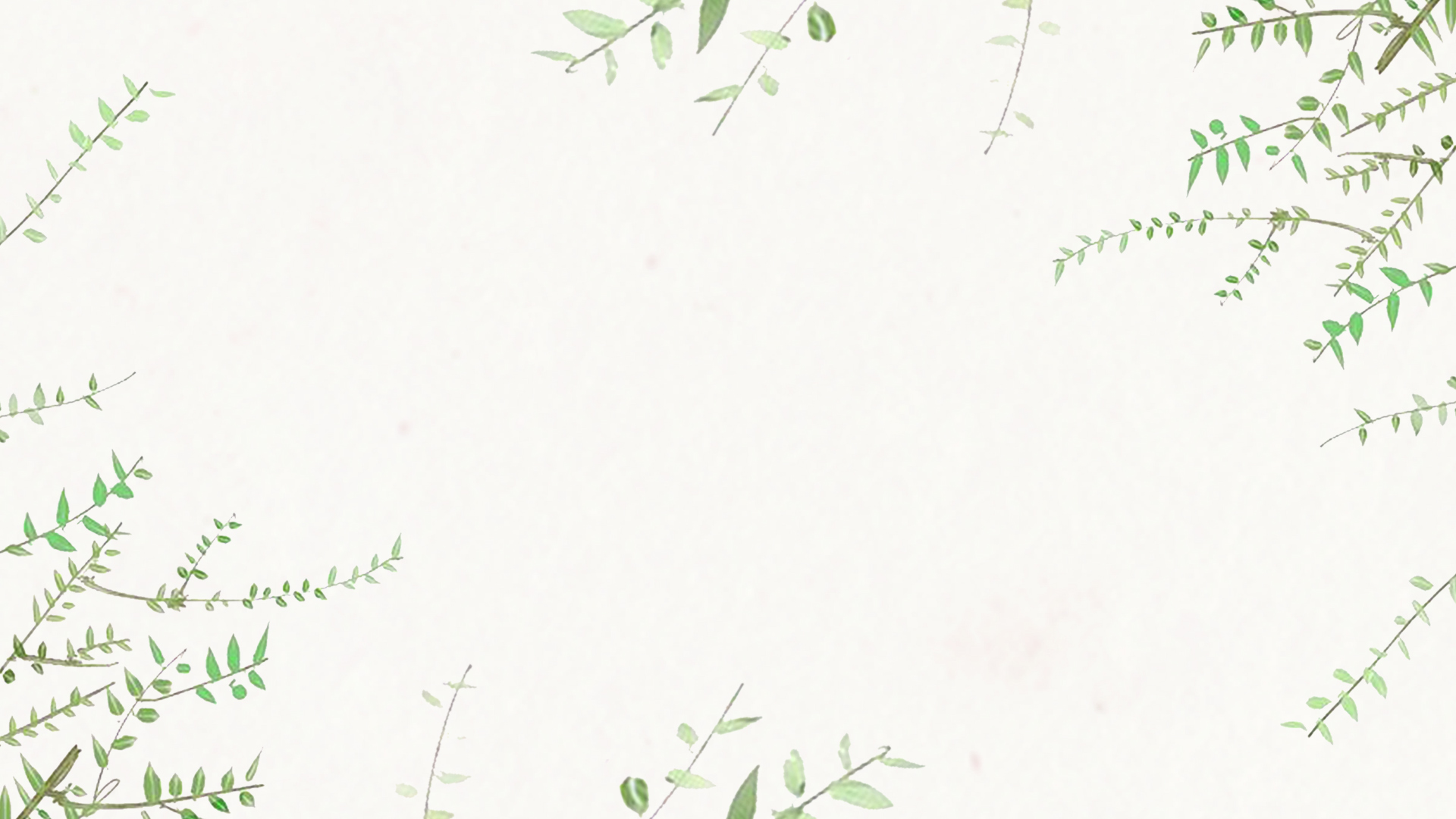 案例分析
（3）活用教材让课堂审美有高度，温故而知新让图片欣赏有层次。
（6）团结合作设计共成长，小组协同作业减负担。
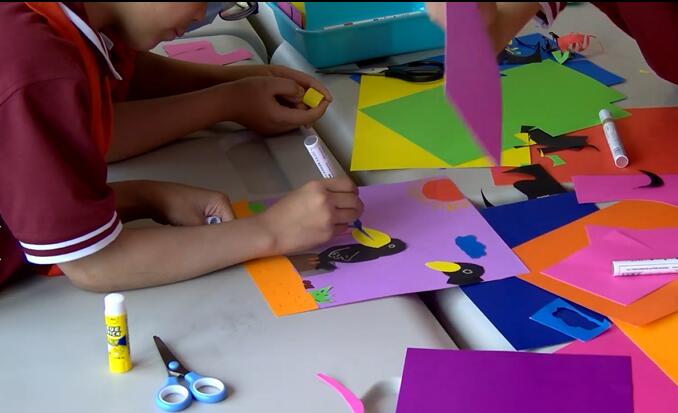 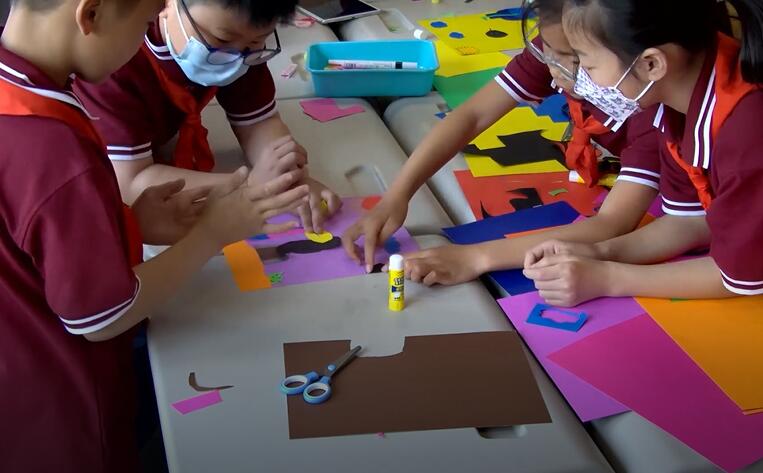 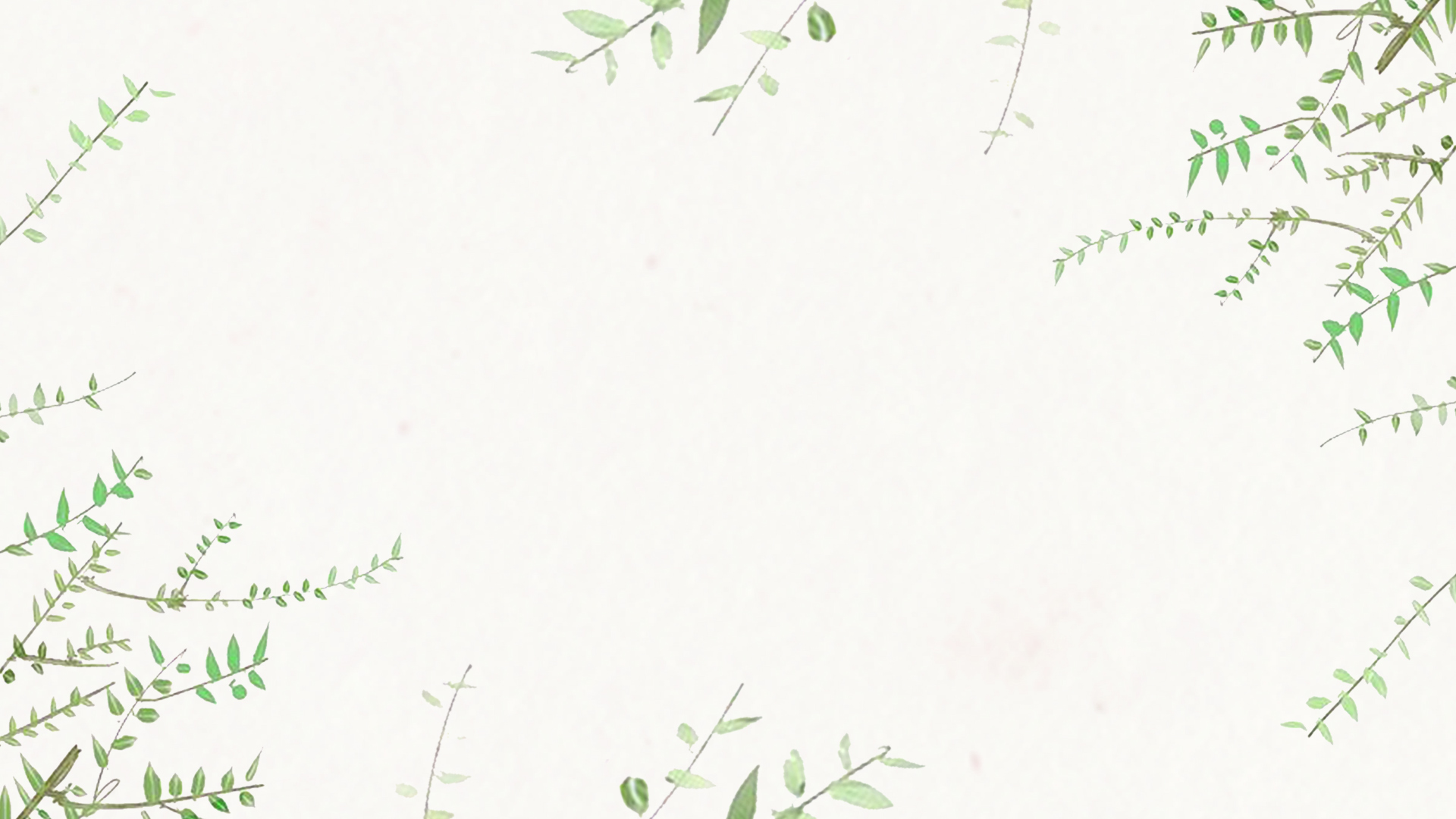 案例分析
（3）活用教材让课堂审美有高度，温故而知新让图片欣赏有层次。
（6）展示评价明重点，总结提升很关键。
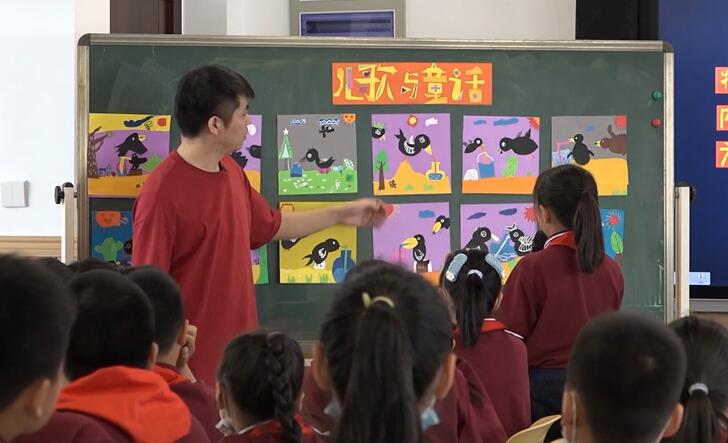 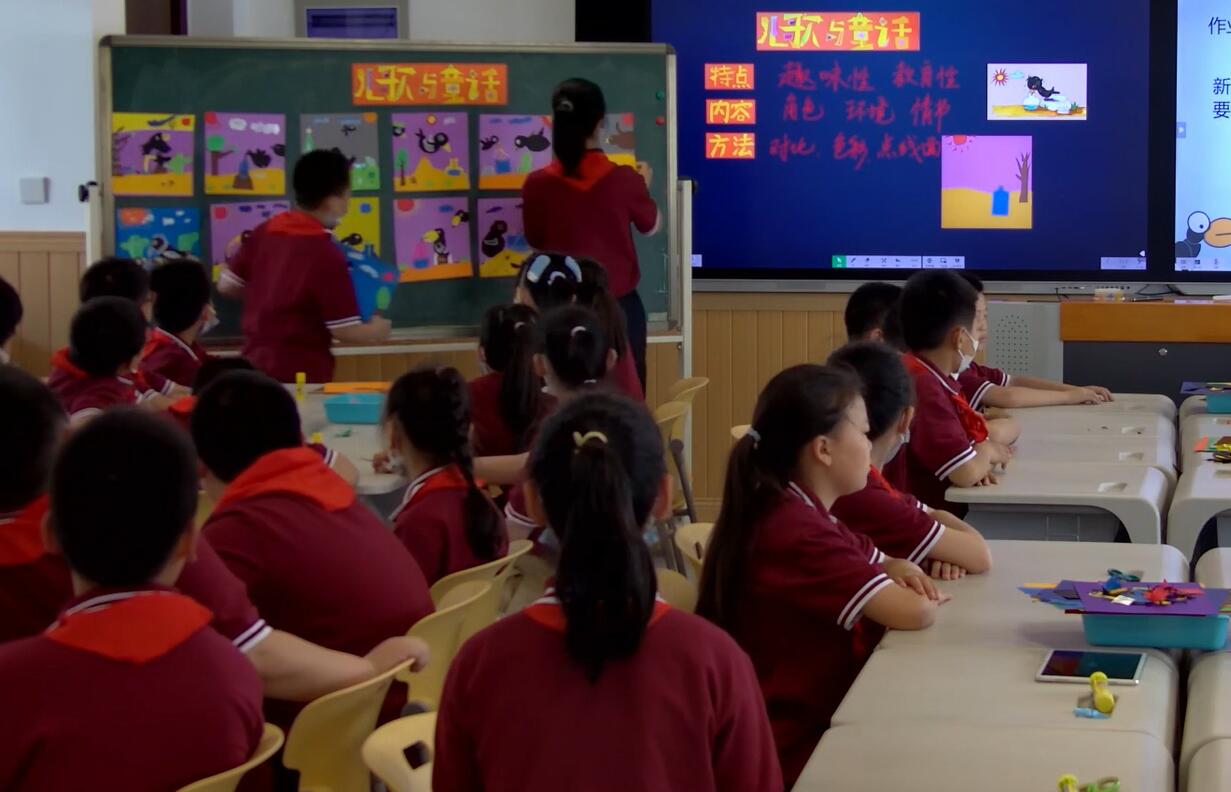 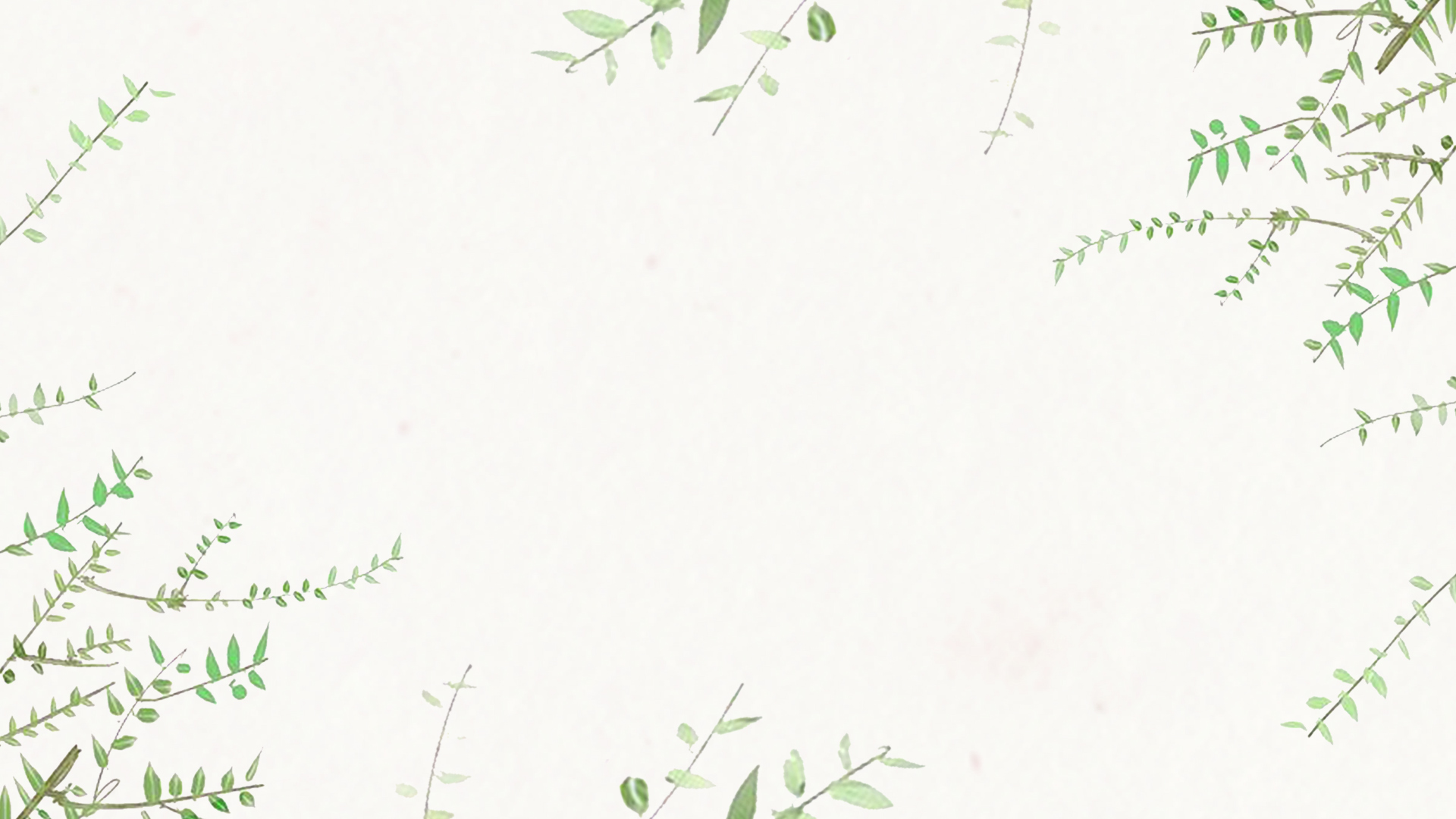 作品欣赏
（3）活用教材让课堂审美有高度，温故而知新让图片欣赏有层次。
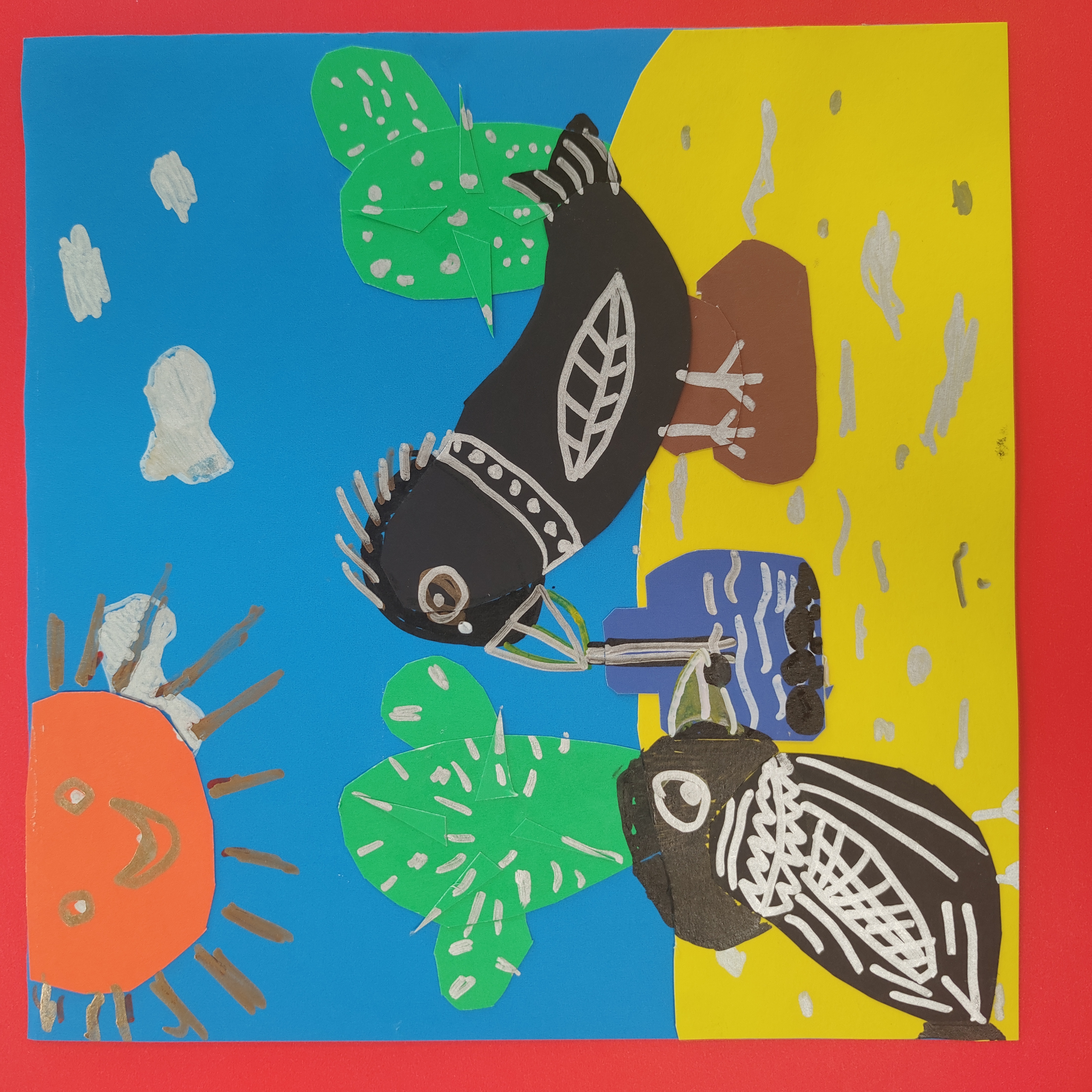 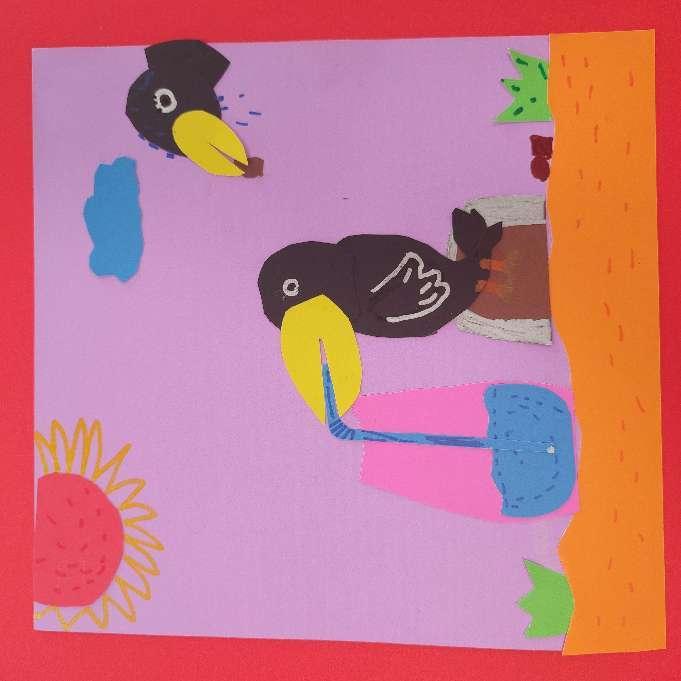 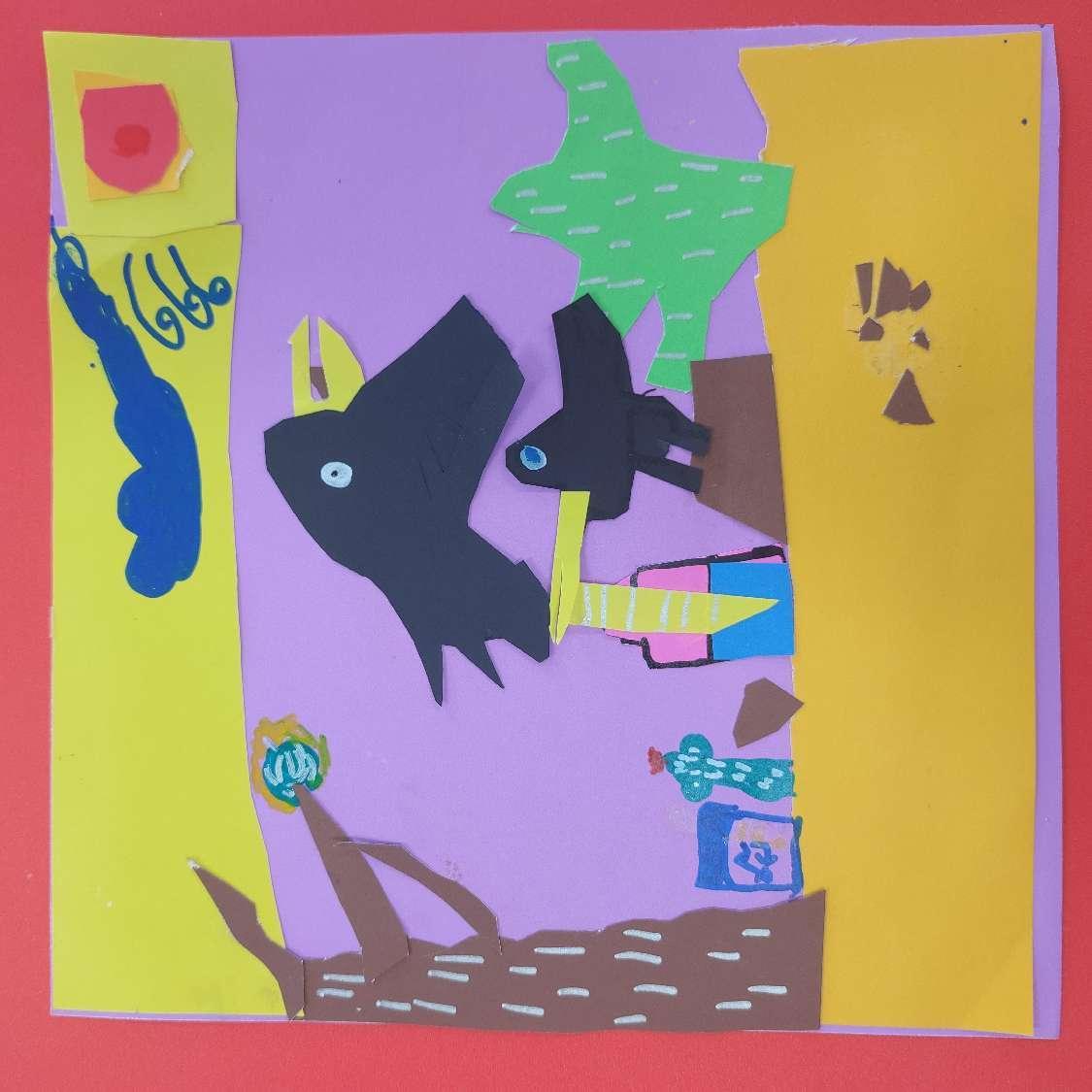 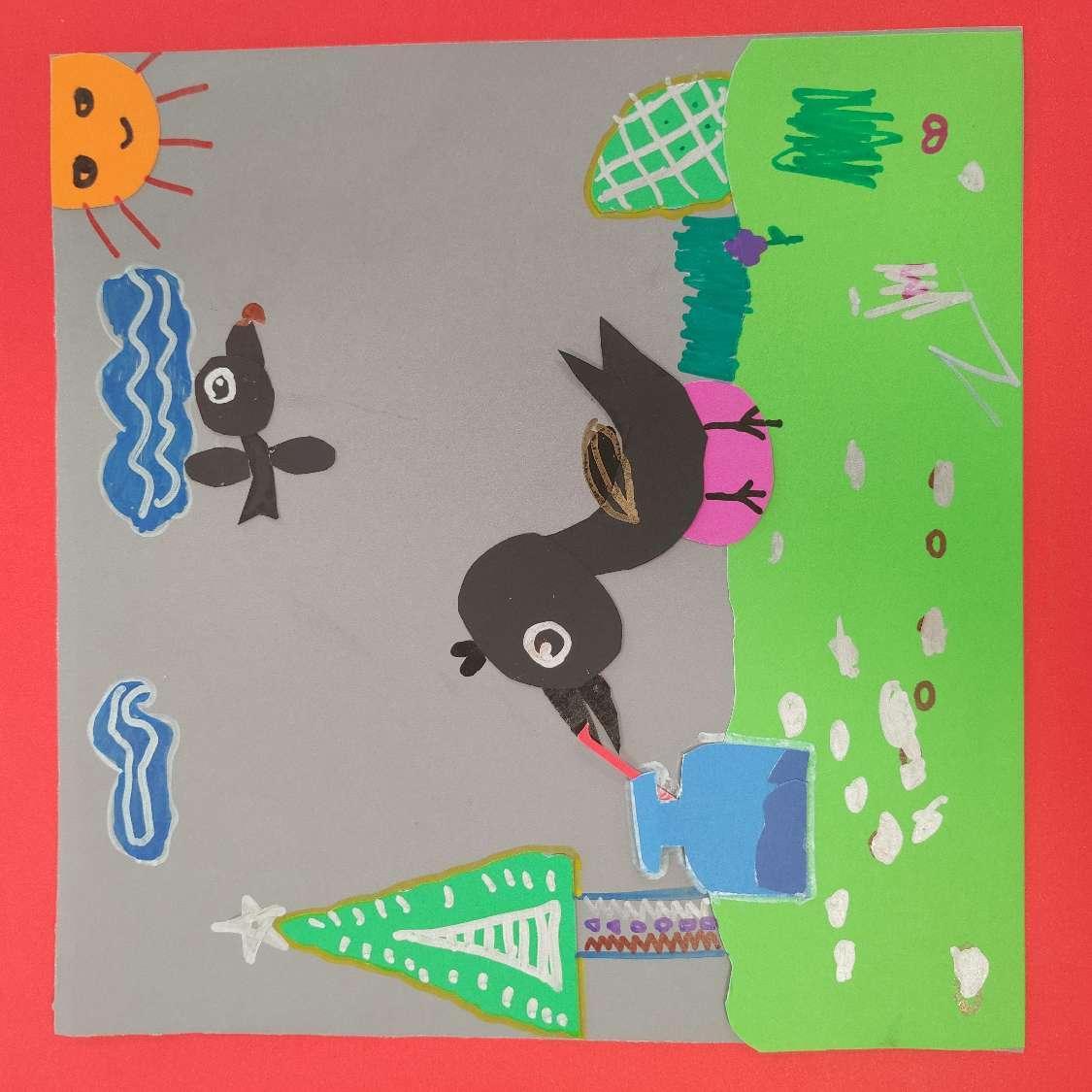 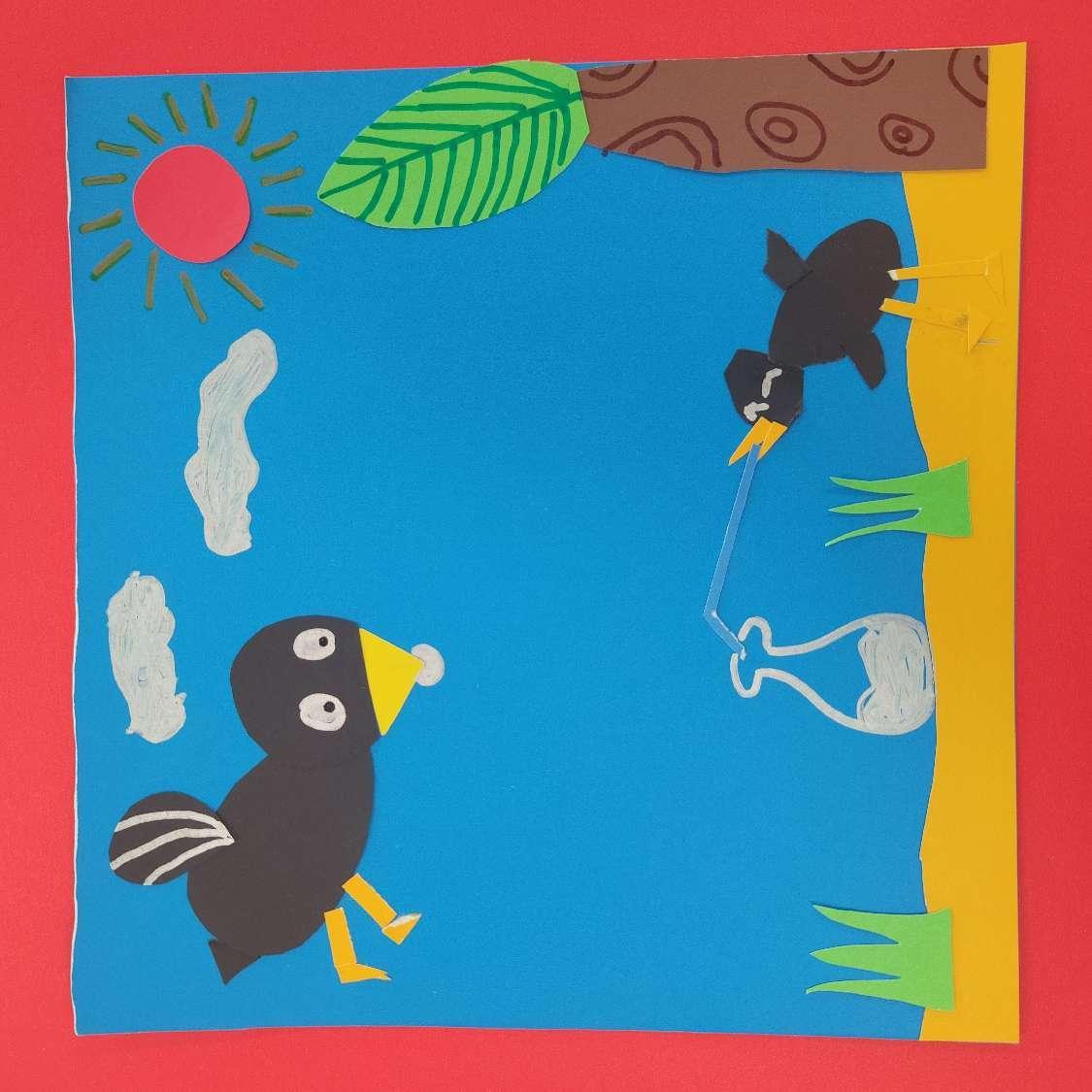 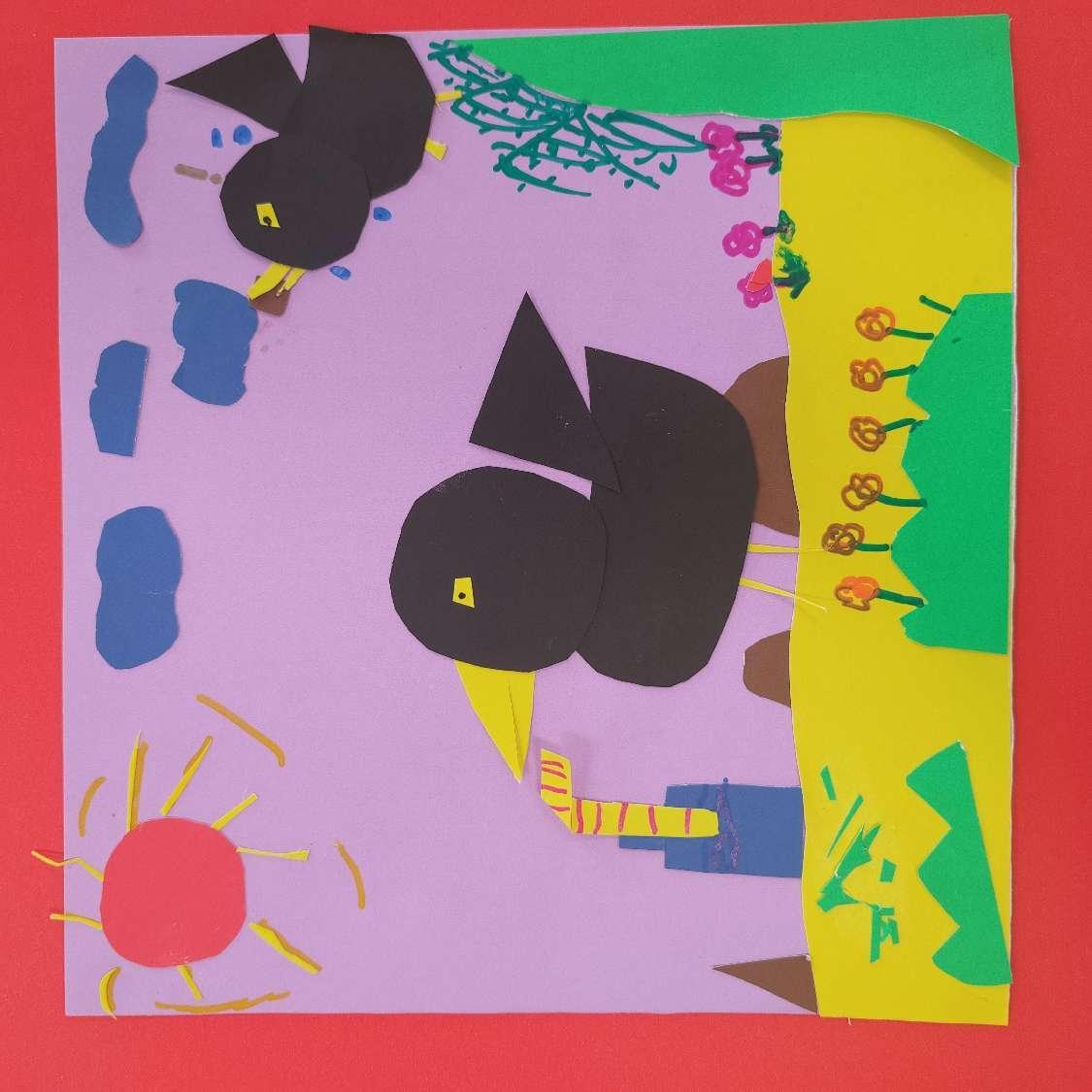 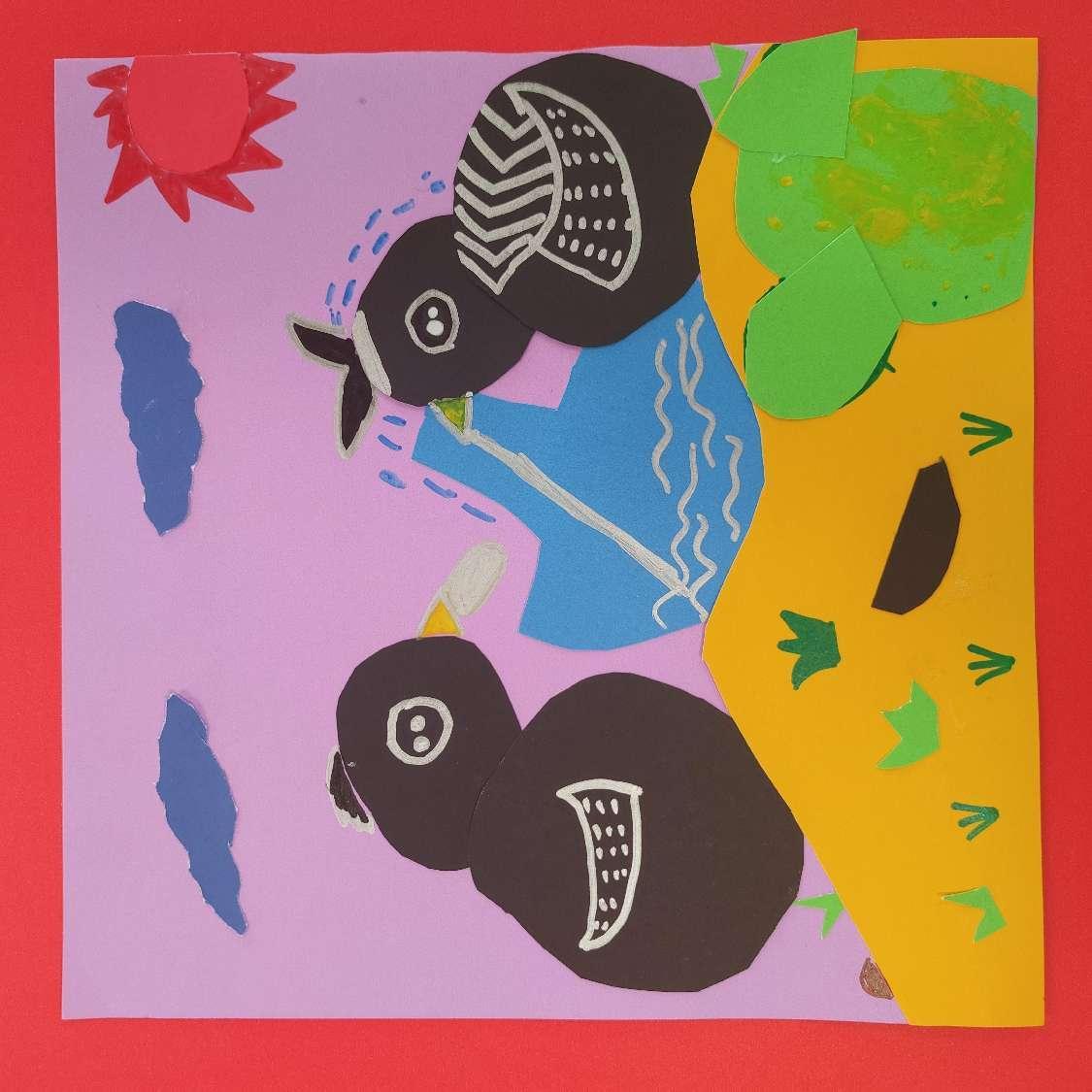 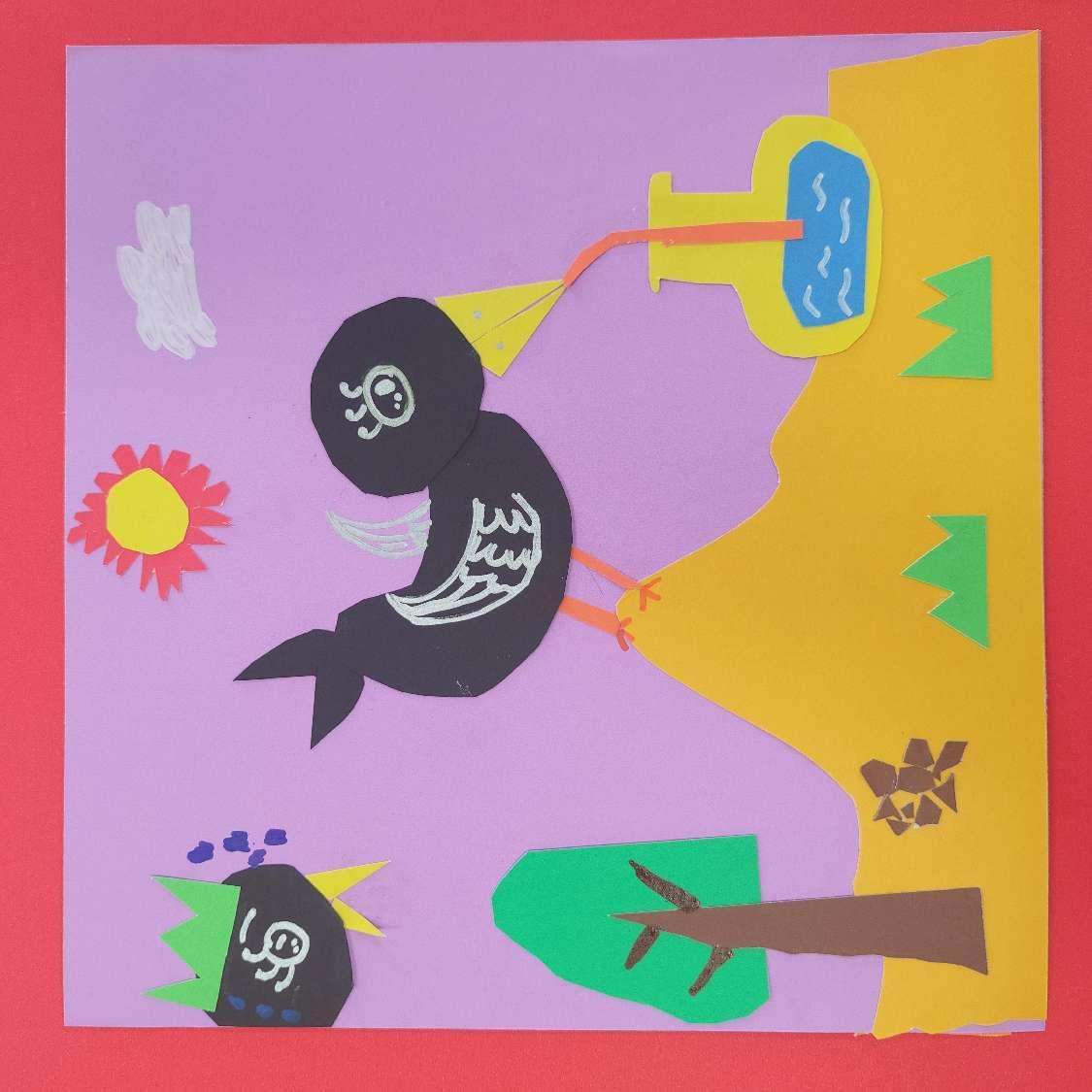 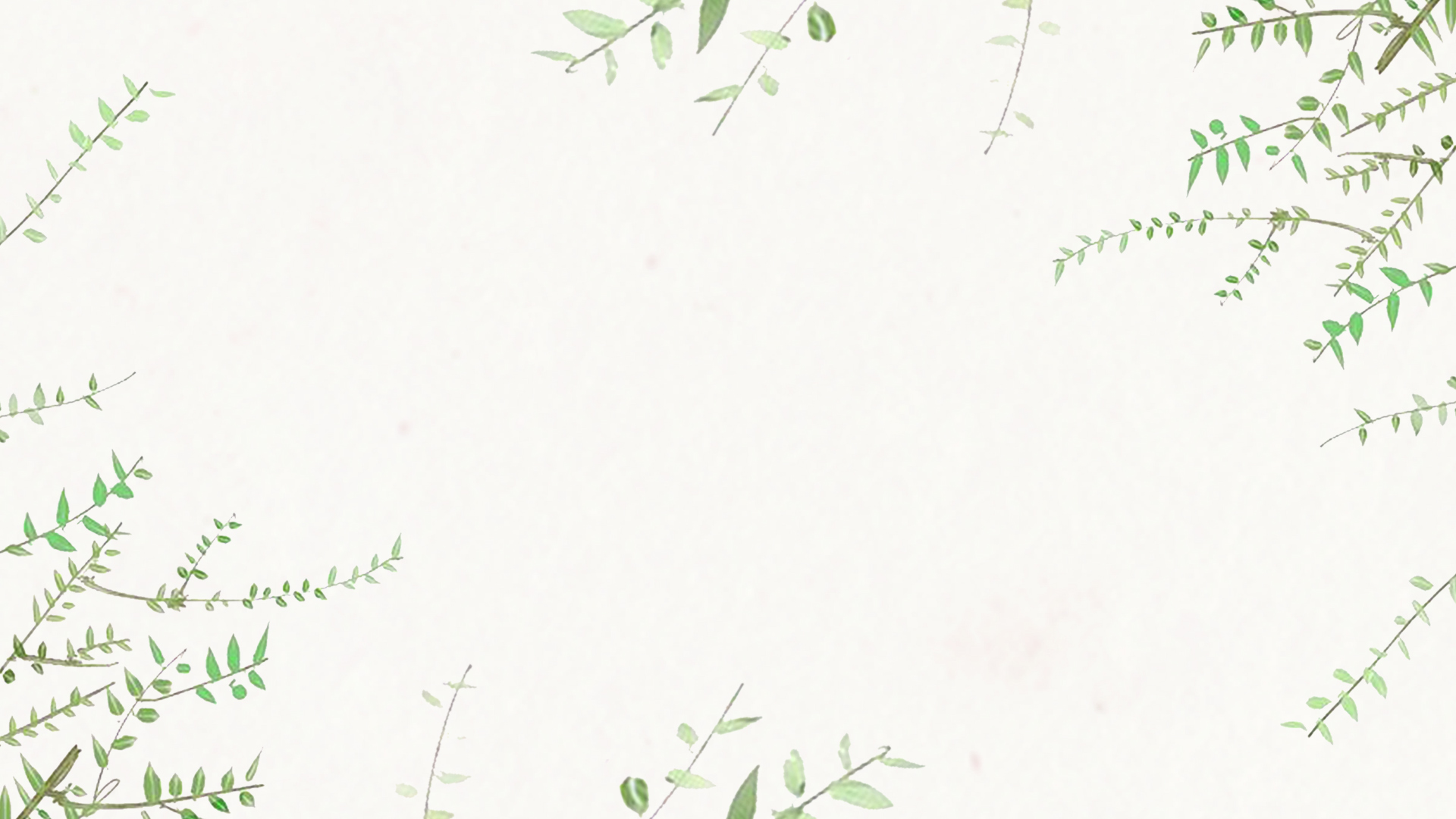 评价建议
（3）活用教材让课堂审美有高度，温故而知新让图片欣赏有层次。
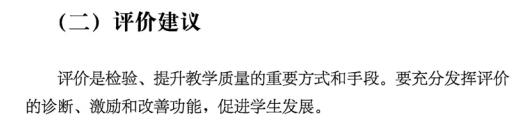 基本原则
坚持素养导向
坚持以学促评
重视表现性评价
坚持多主体评价
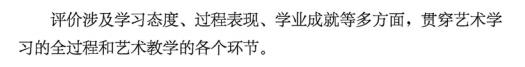 P.114
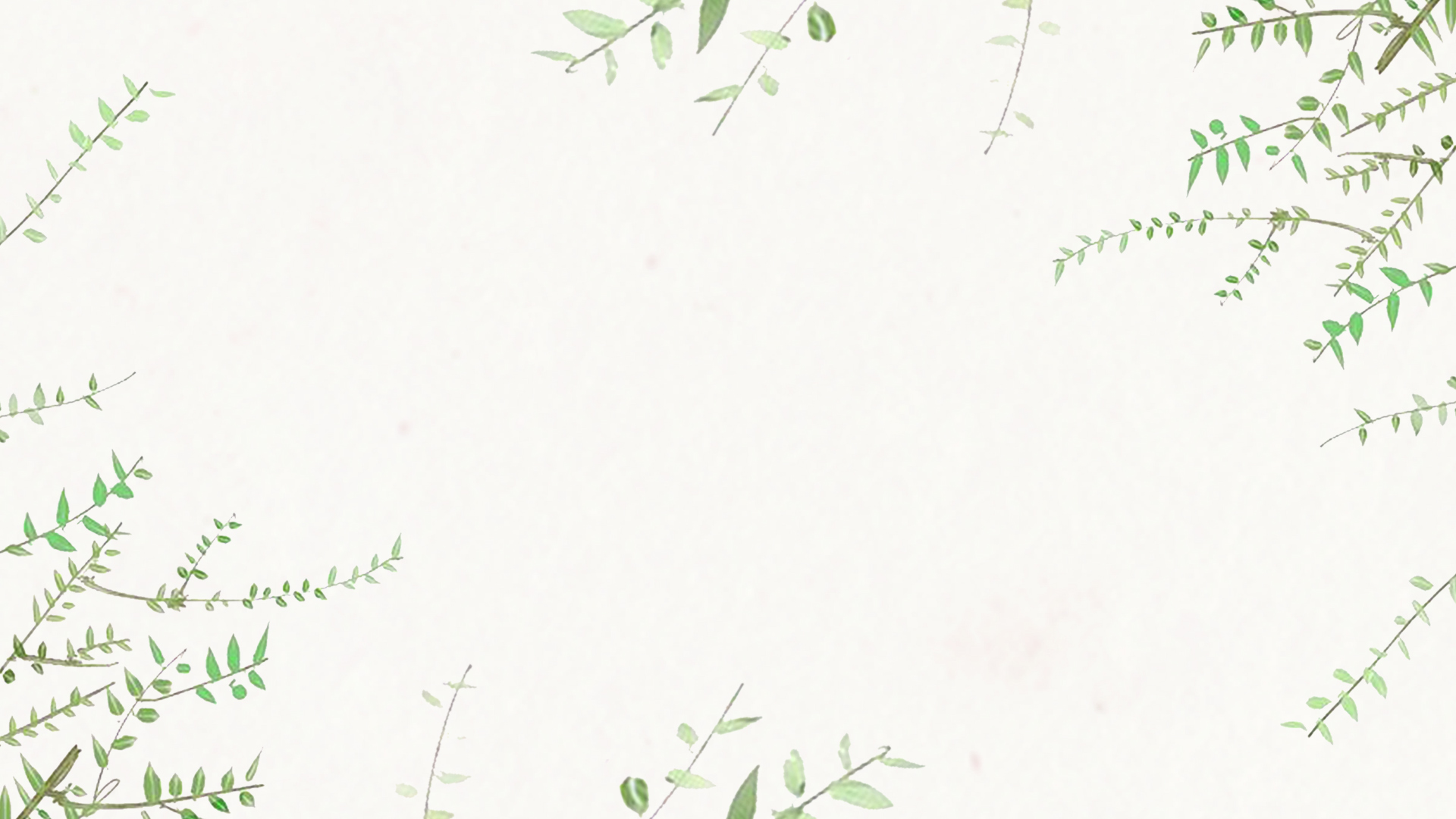 评价建议
（3）活用教材让课堂审美有高度，温故而知新让图片欣赏有层次。
2020年，中共中央印发了《深化新时代教育评价改革总体方案》提出评价要坚持科学有效，改进结果评价，强化过程评价，探索增值评价，健全综合评价。充分利用信息技术，提高教育评价的科学性、专业性、客观性。
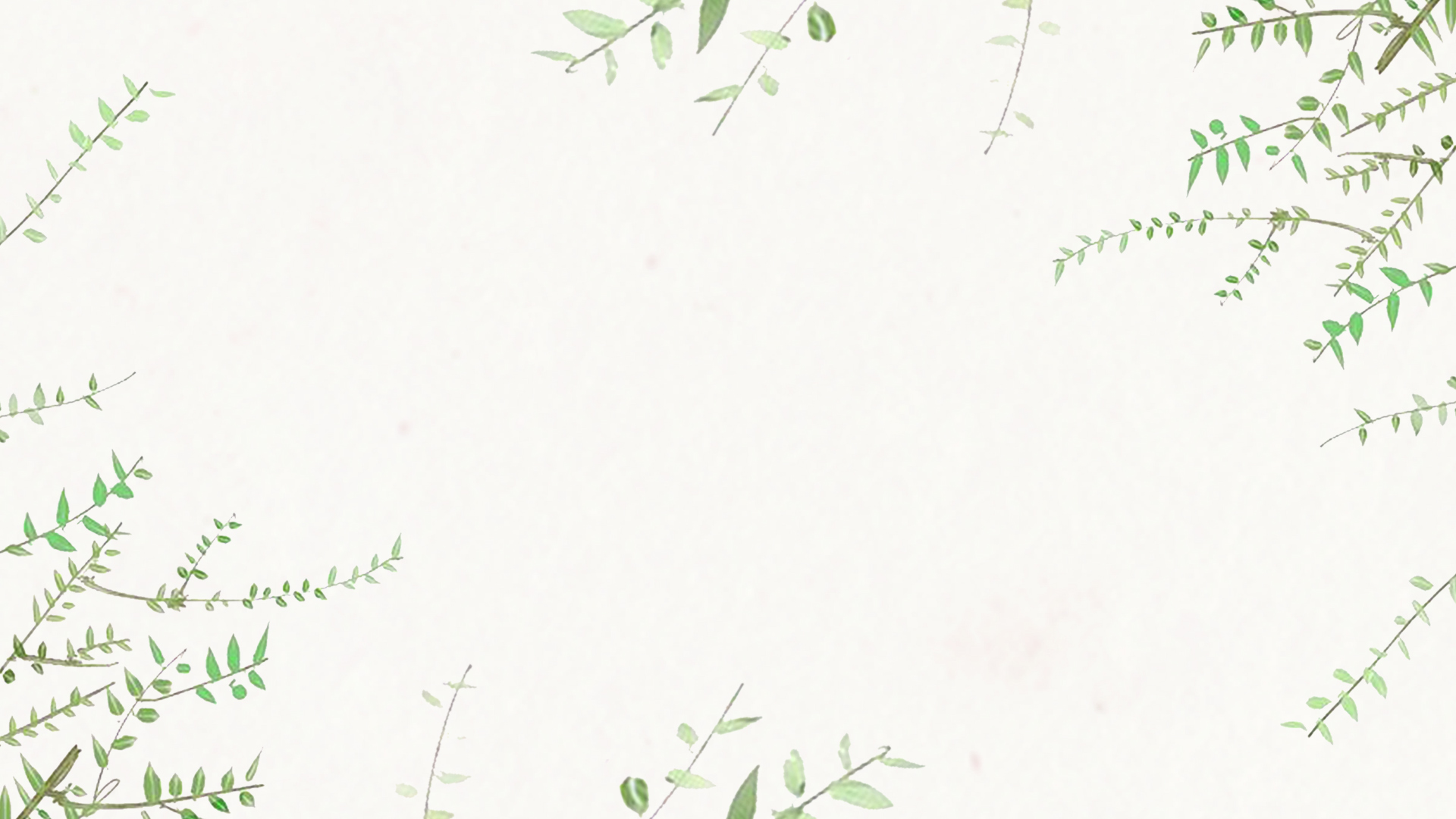 评价优势
（3）活用教材让课堂审美有高度，温故而知新让图片欣赏有层次。
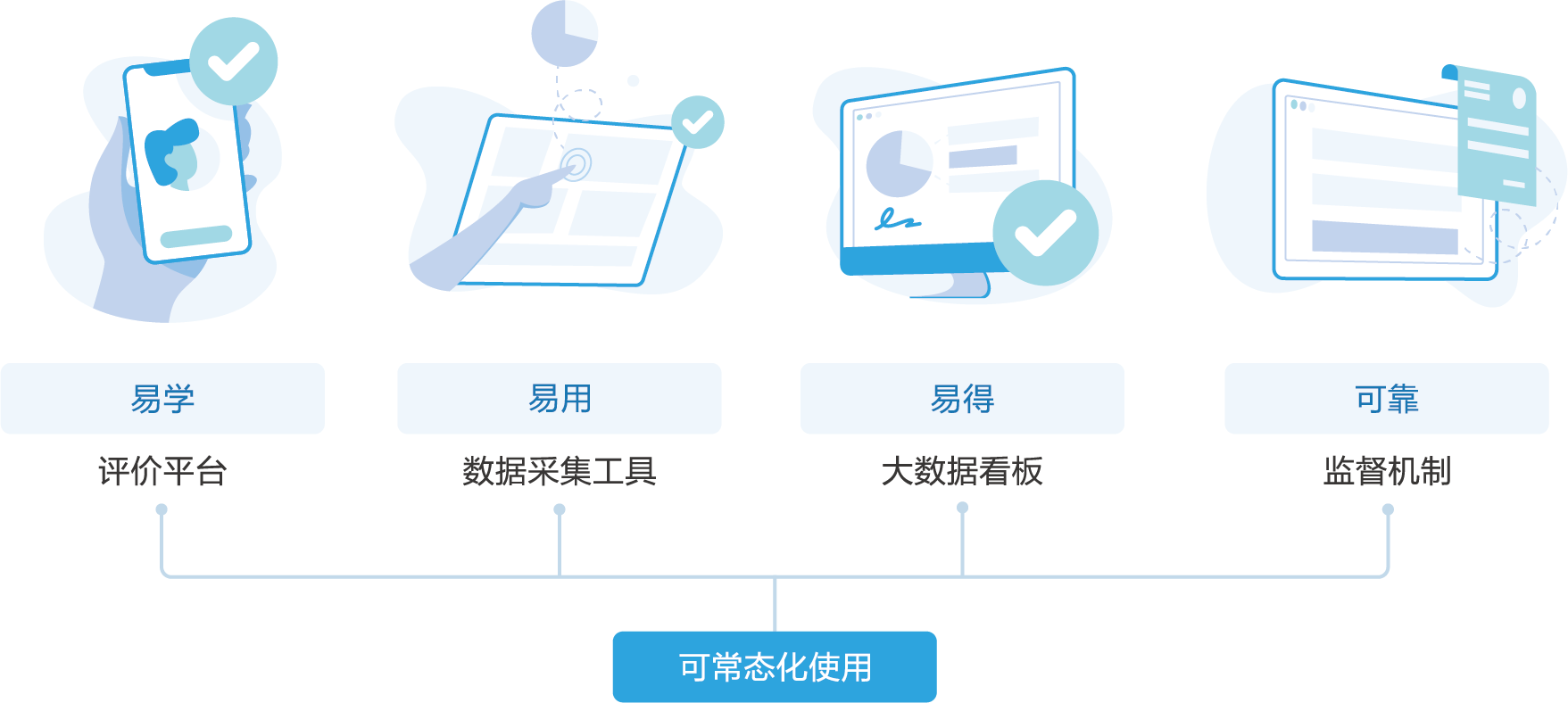 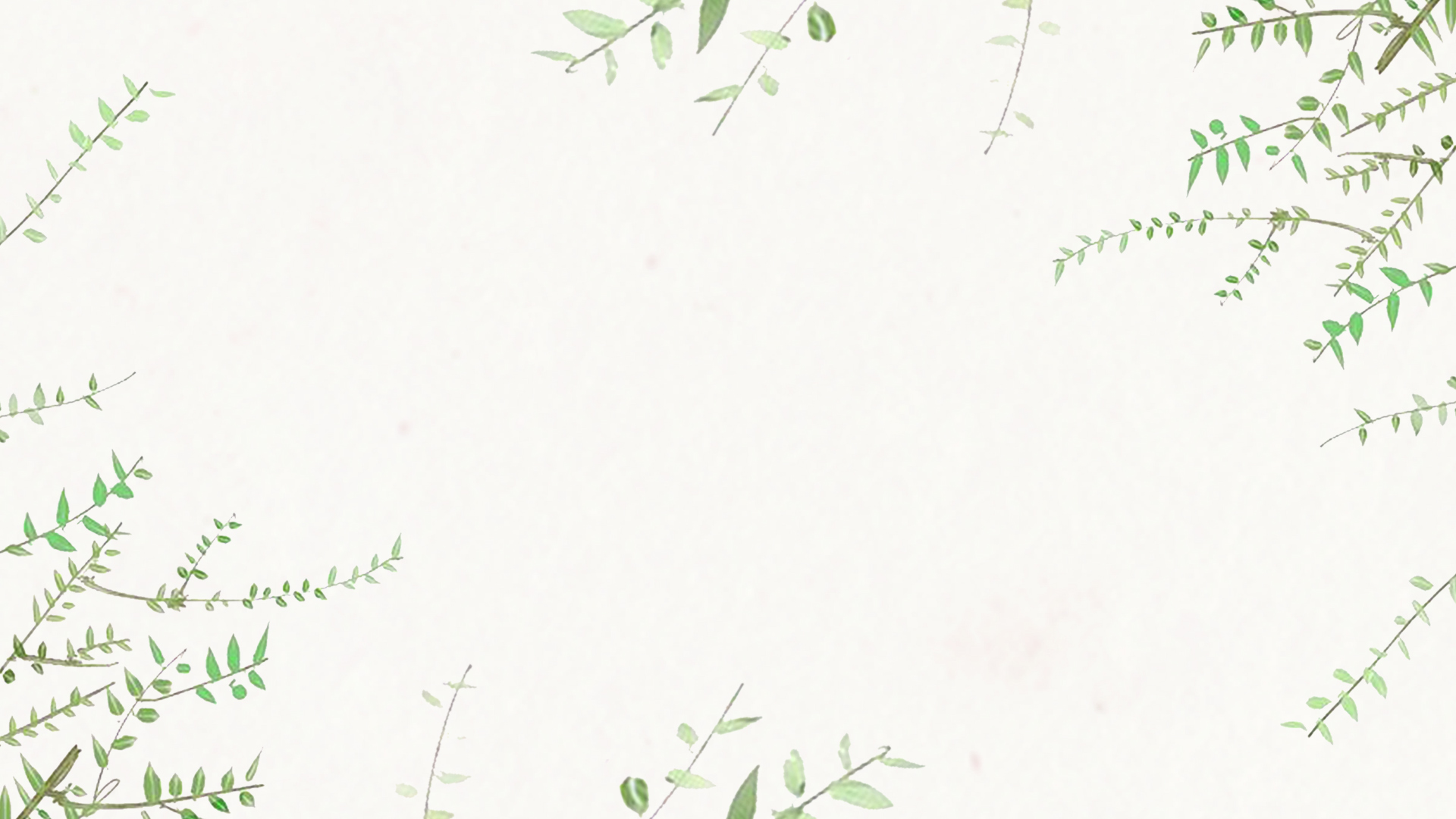 评价细则
（3）活用教材让课堂审美有高度，温故而知新让图片欣赏有层次。
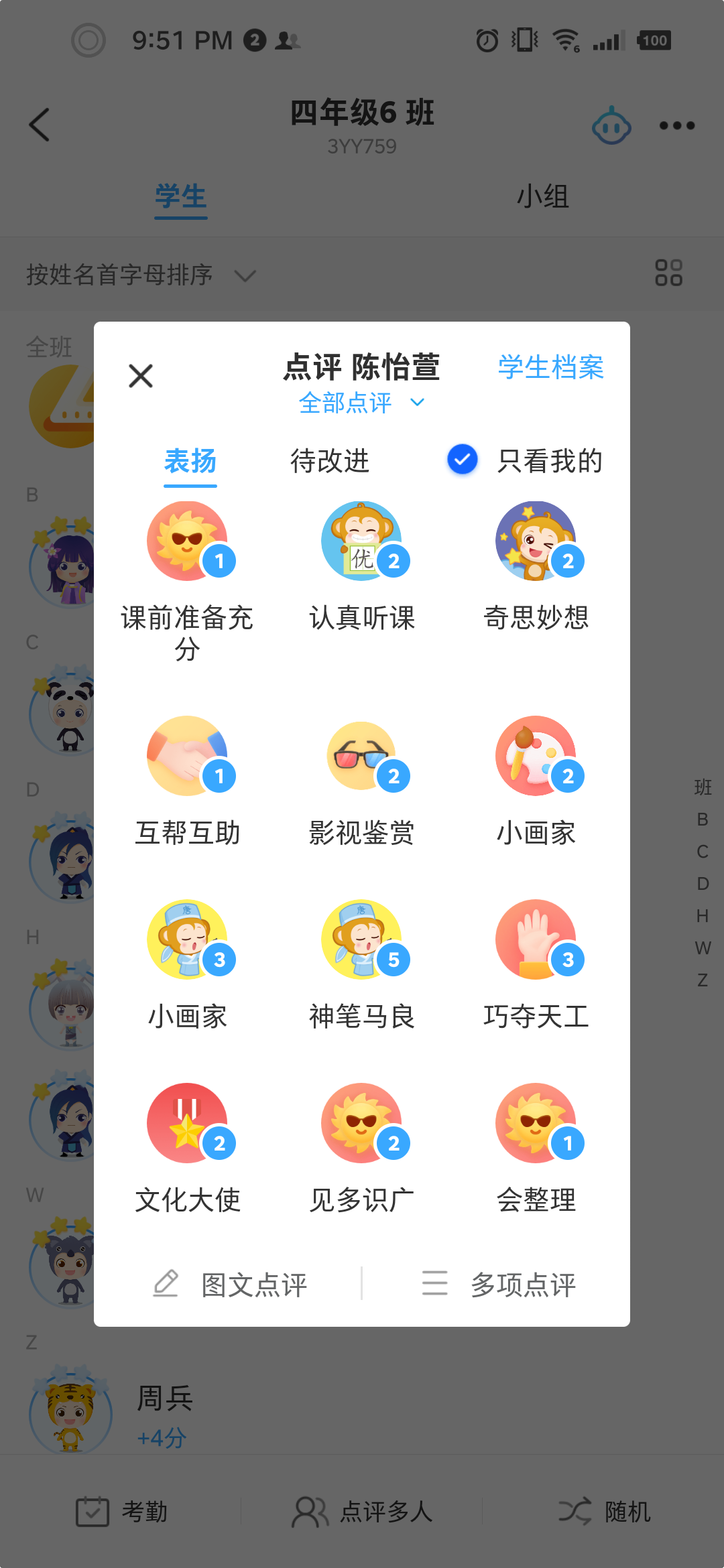 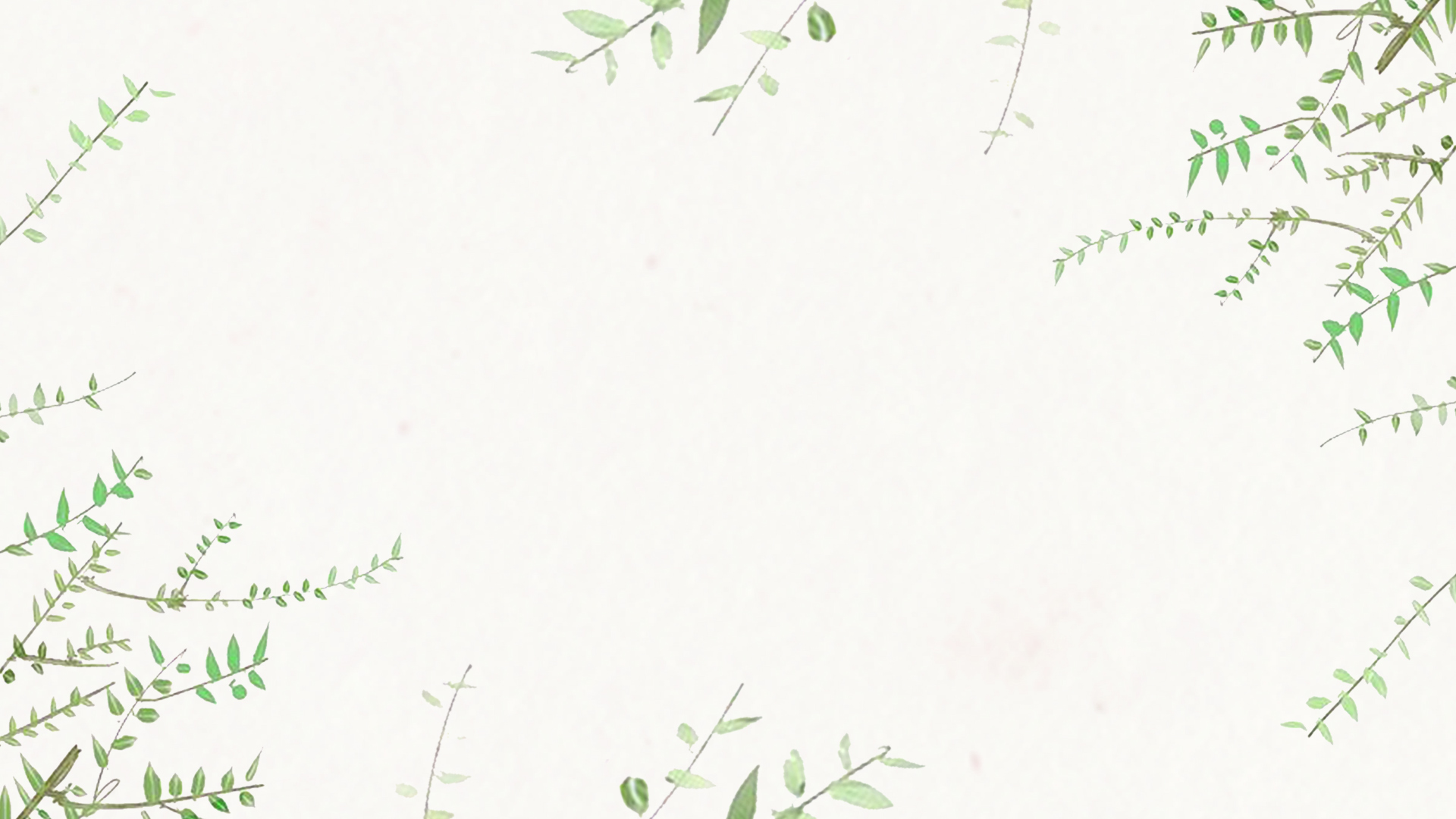 评价建议
（3）活用教材让课堂审美有高度，温故而知新让图片欣赏有层次。
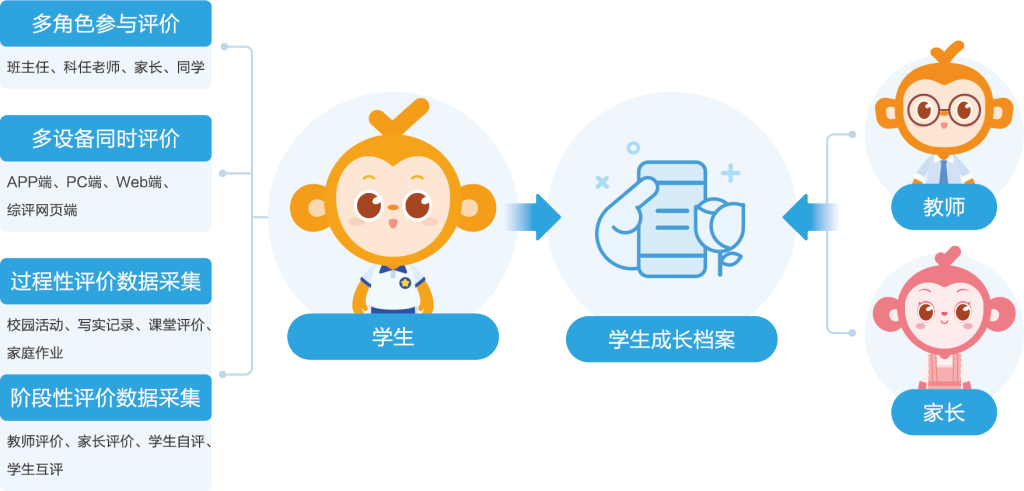